Unit #3
MIS5214

Planning and Policy
Agenda
NIST Risk Management Framework and FIPS 199
Use of NIST SP 800-60 Volume 1 and Volume 2
Exercise – Finalize impact levels
Exercise – Determine and finalize impact levels
Exercise – Determine Information and Information System Types and provisional security categorization
Security Control Baselines – review
FIPS 200  and NIST 800-53 Security Control Baselines
Security Control Families
Risk Assessment Controls
Team Exercise Find and assess risk assessment policy
Next Time: Case Study 1
MIS5214 Security Architecture
2
Risk Management Framework
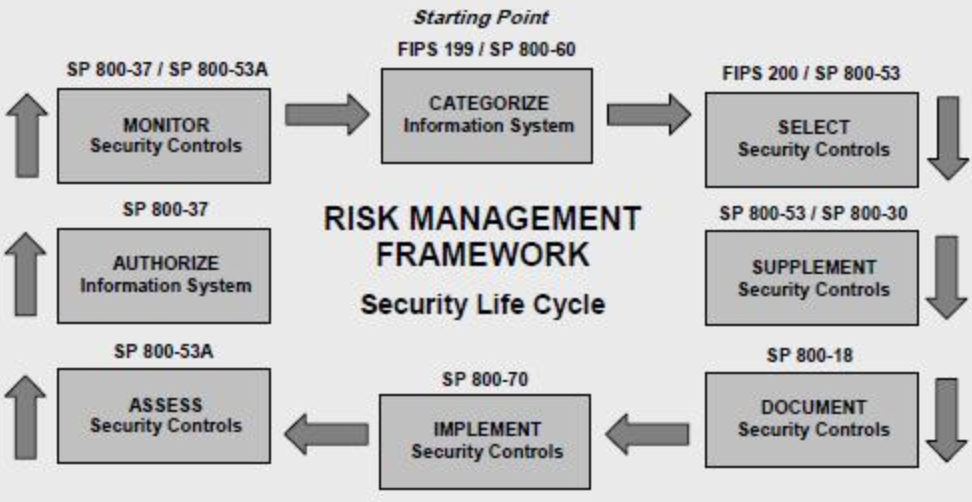 MIS5214 Security Architecture
3
Risk Assessment based on security objectives and impact ratings for information and information system
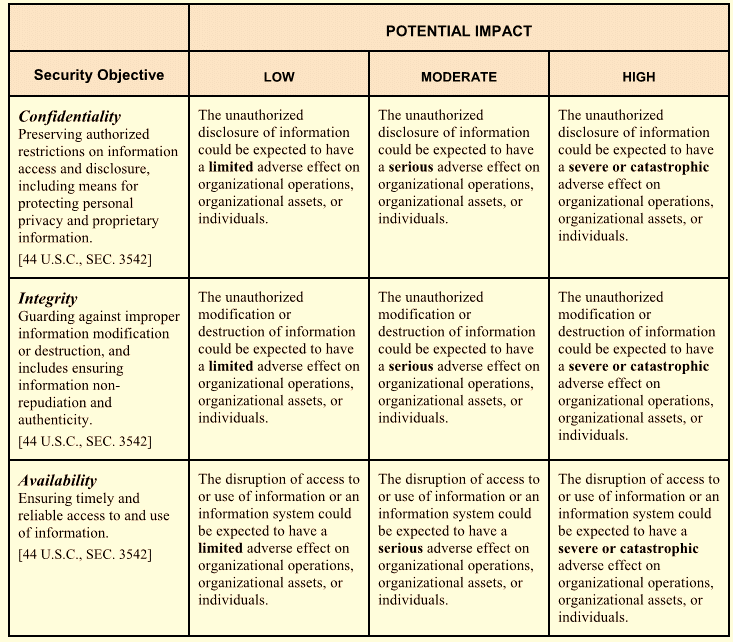 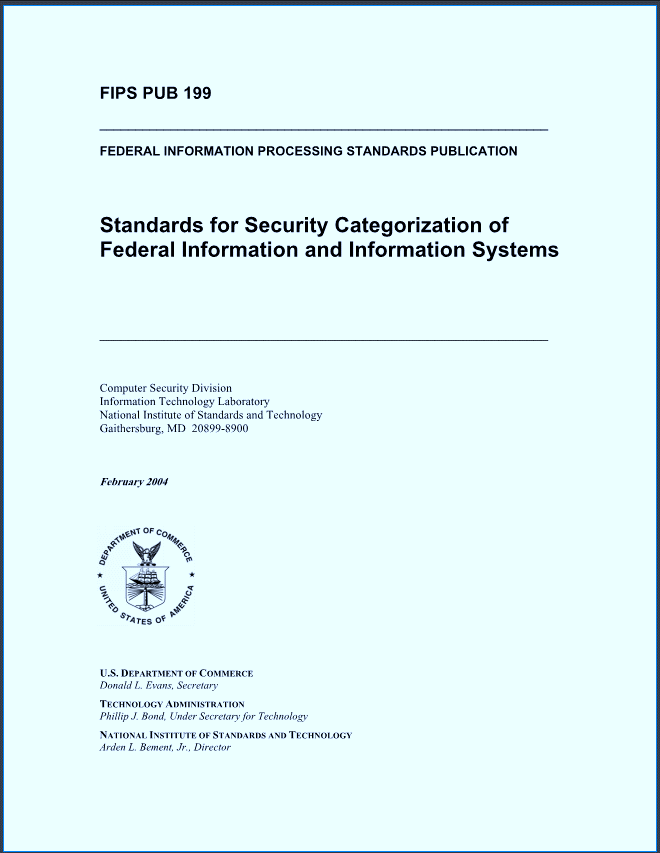 MIS5214 Security Architecture
4
Risk Management Framework
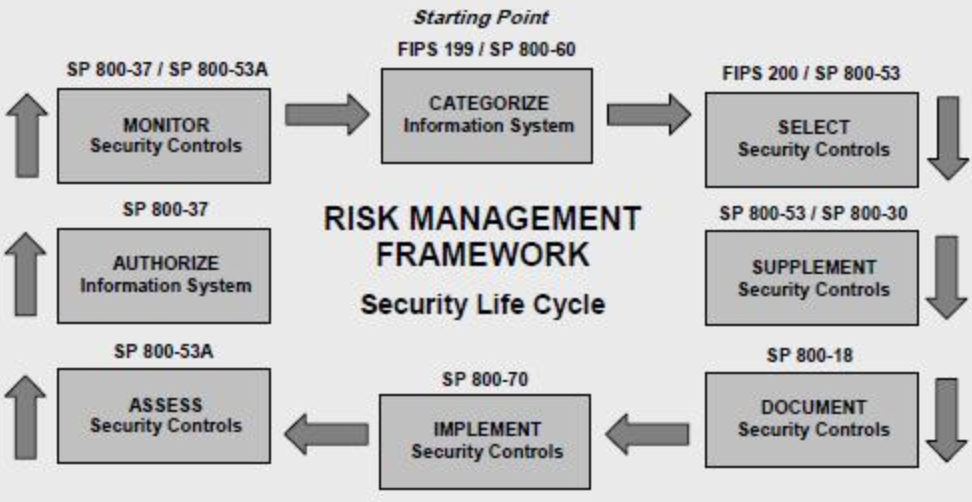 MIS5214 Security Architecture
5
Mapping IS Types to Security Categories
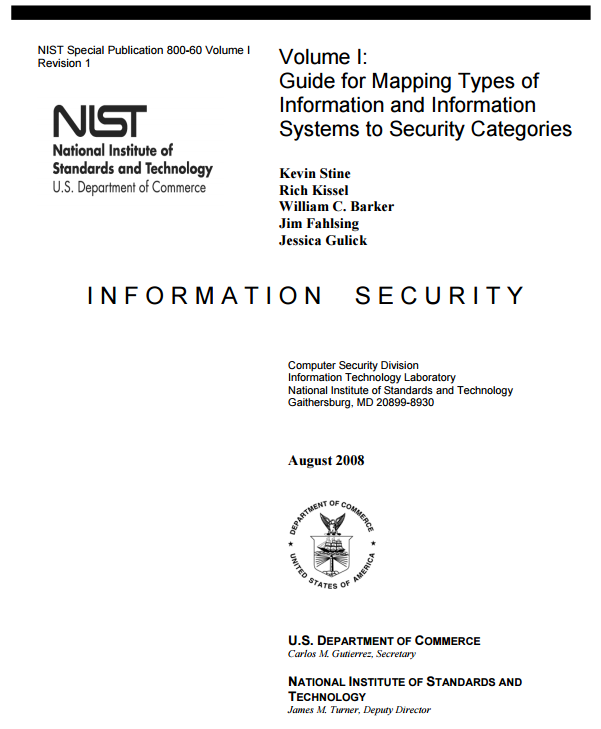 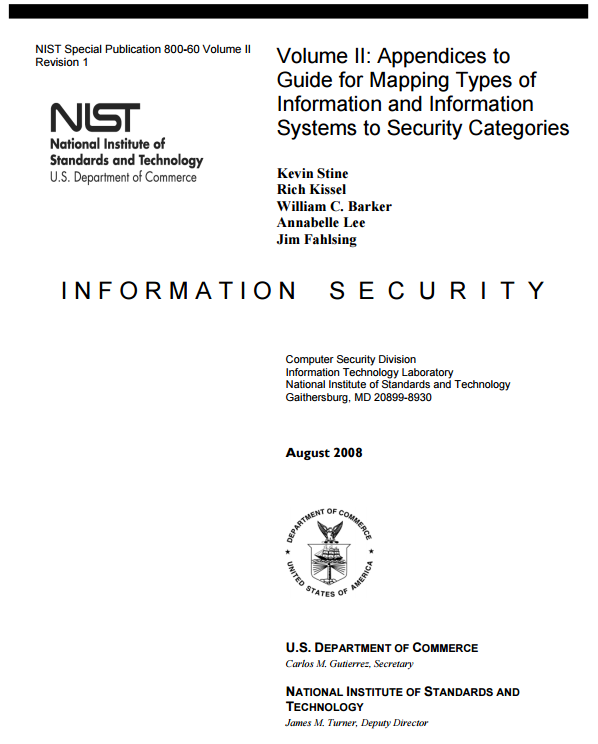 https://nvlpubs.nist.gov/nistpubs/Legacy/SP/nistspecialpublication800-60v1r1.pdf
https://nvlpubs.nist.gov/nistpubs/Legacy/SP/nistspecialpublication800-60v2r1.pdf
MIS5214 Security Architecture
6
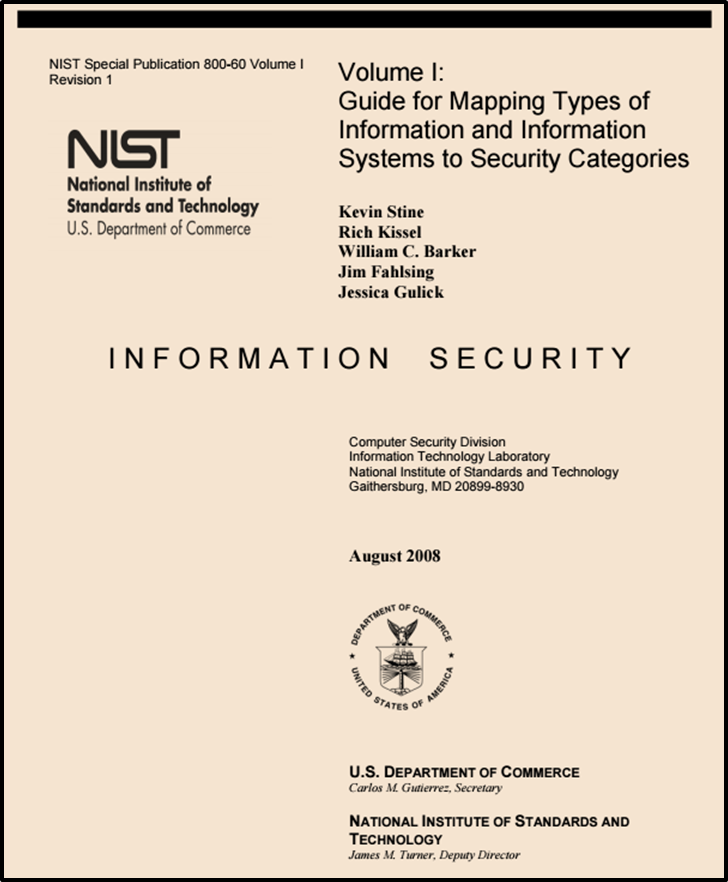 http://nvlpubs.nist.gov/nistpubs/Legacy/SP/nistspecialpublication800-60v1r1.pdf
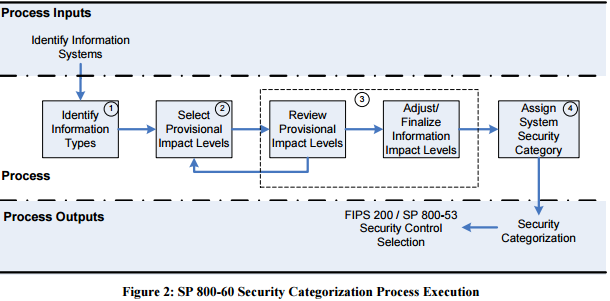 MIS5214 Security Architecture
7
2 Broad types of Information and Information Systems
Mission-based Information & Information Systems

Management and Support Information & Information Systems
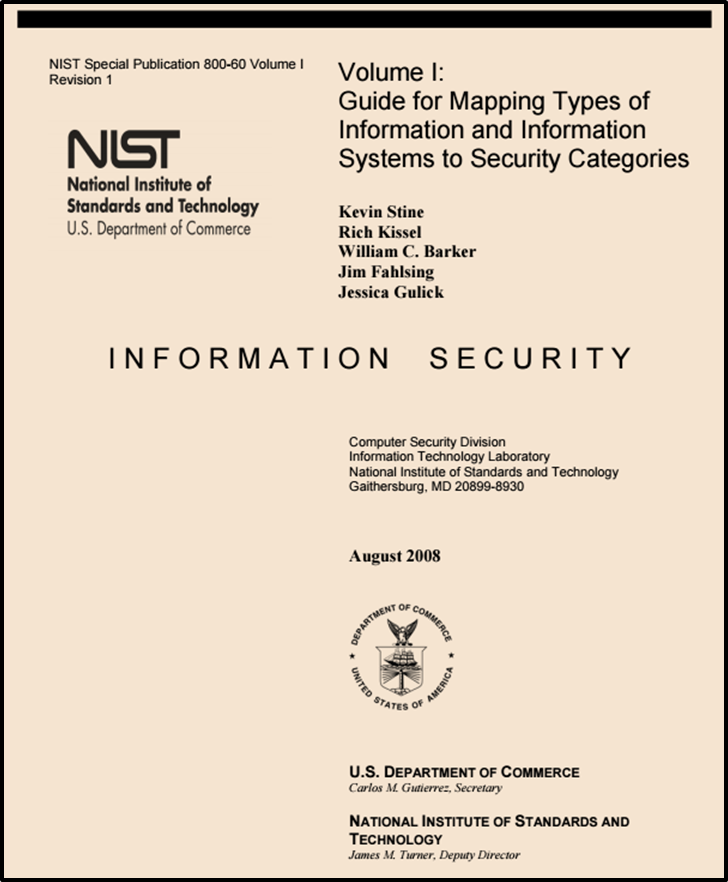 MIS5214 Security Architecture
8
Mission-based Information and Information Systems
Defense and National Security
Homeland Security
Intelligence Operations
Disaster Management
International Affairs and Commerce
Natural Resources
Energy
Environmental Management
Economic Development
Community and Social Services
Transportation
Education
Workforce Management
Health
Income Security
Law Enforcement
Litigation and Judicial Activities
Federal Correctional Activities
General Sciences and Innovation
Knowledge Creation and Management
Regulatory Compliance and Enforcement
Public Goods Creation and Management
Federal Financial Assistance
Credit and Insurance
Transfers to State/Local Governments
Direct Services for Citizens
MIS5214 Security Architecture
9
Disaster Management Information System Example
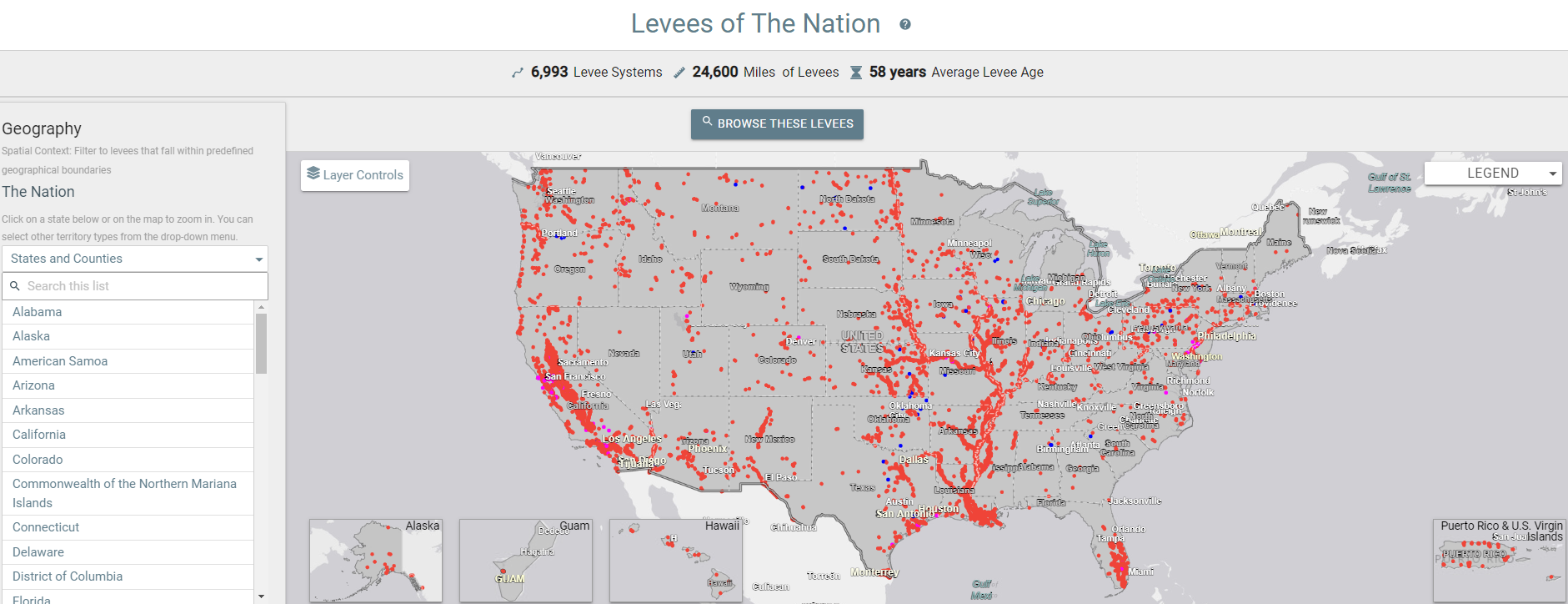 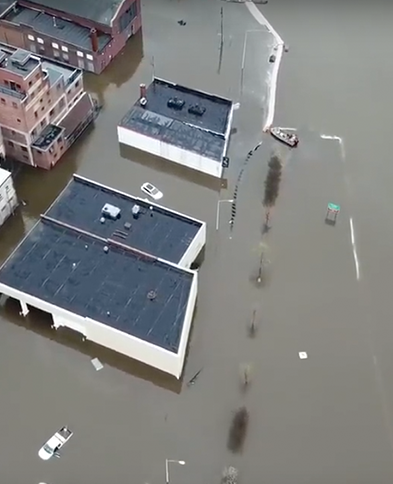 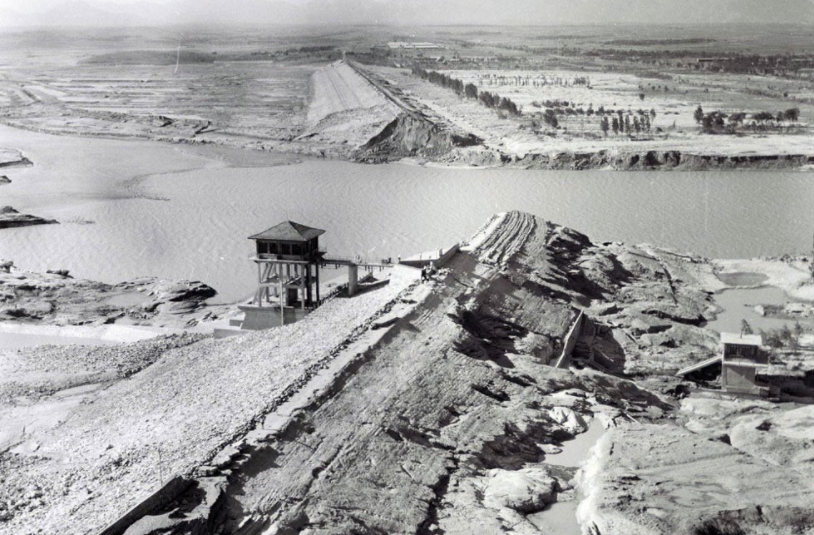 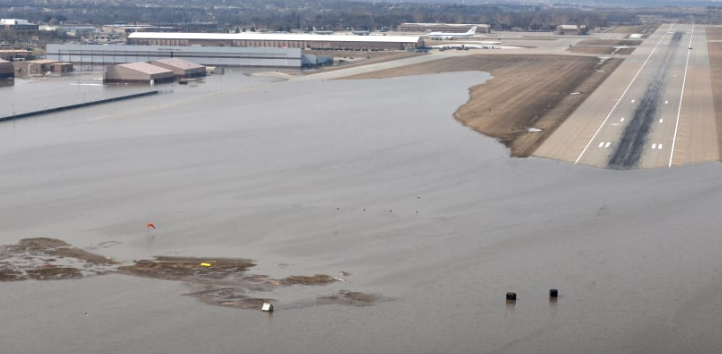 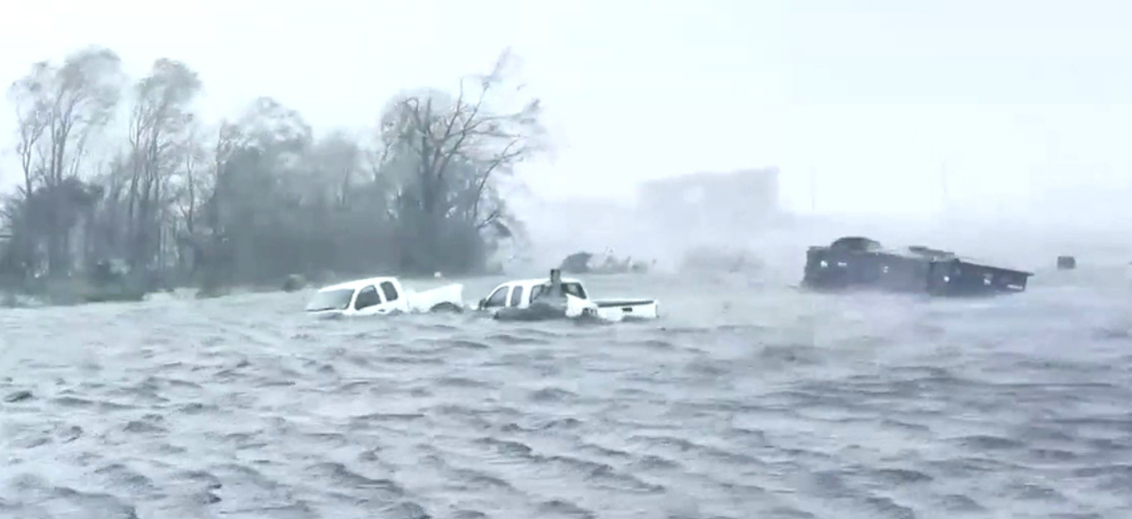 National Levee Database
2/16/2022
10
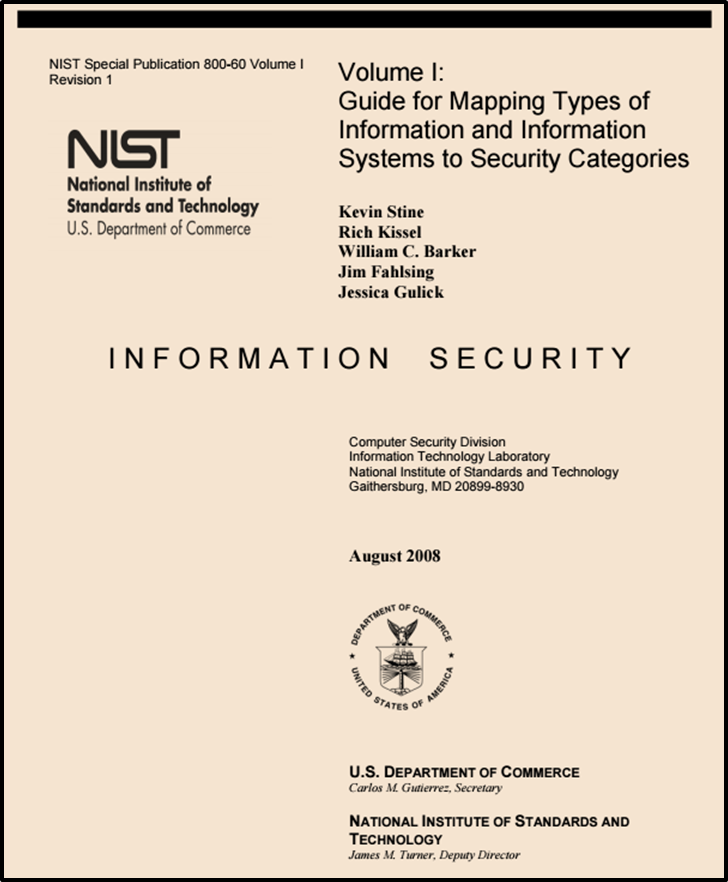 2 Broad Types of Information and Information Systems
Mission-based Information & Information Systems

Management and Support Information & Information Systems

Services Delivery Support Functions 

Government Resource Management Functions
MIS5214 Security Architecture
11
Services Delivery Support Functions and Information Types
Controls and Oversight
Regulatory Development
Planning and Budgeting
Internal Risk Management and Mitigation
Revenue Collection
Public Affairs
Legislative Relations
General Government
MIS5214 Security Architecture
12
Example Management & Support Information & Information Systems
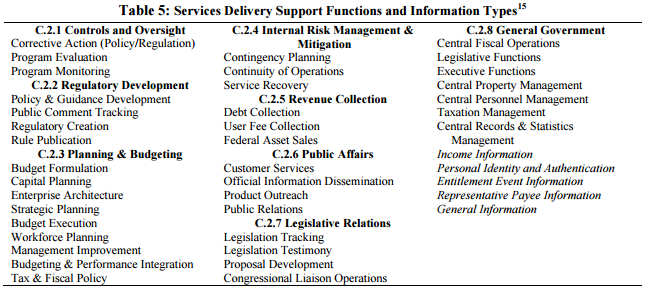 MIS5214 Security Architecture
13
Example Resource Management Functions & Information Types
Administrative Management
Financial Management
Human Resources Management
Supply Chain Management
Information and Technology Management
MIS5214 Security Architecture
14
Example Management and Support Information and Information Systems
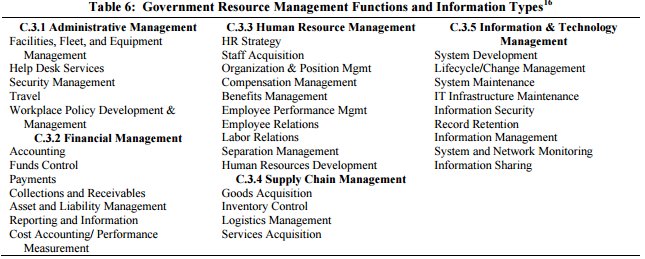 MIS5214 Security Architecture
15
1. Identify Information Types
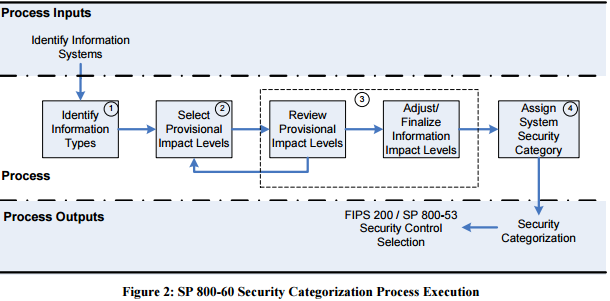 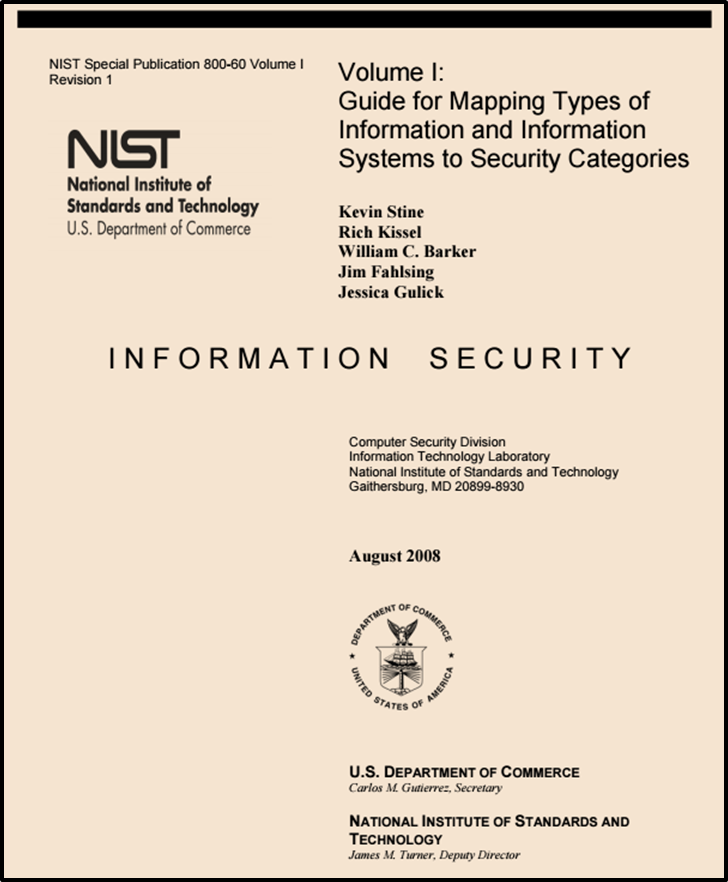 http://nvlpubs.nist.gov/nistpubs/Legacy/SP/nistspecialpublication800-60v1r1.pdf
MIS5214 Security Architecture
16
Disaster Management Information Types
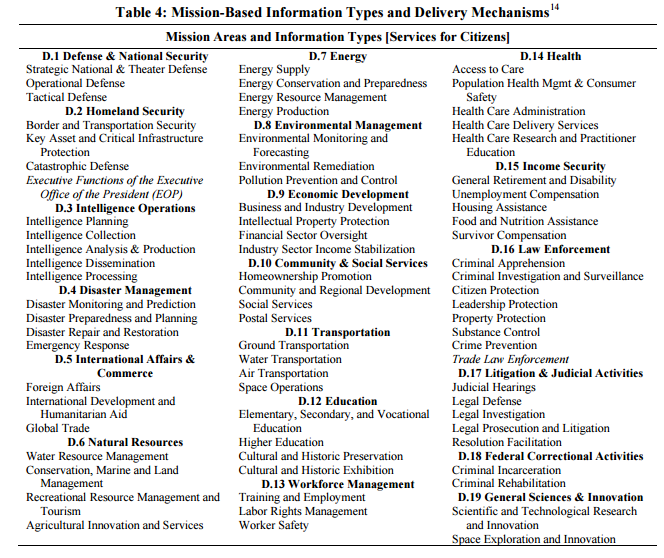 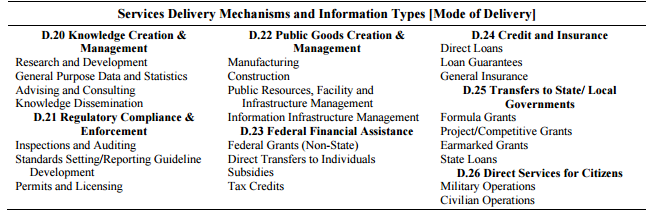 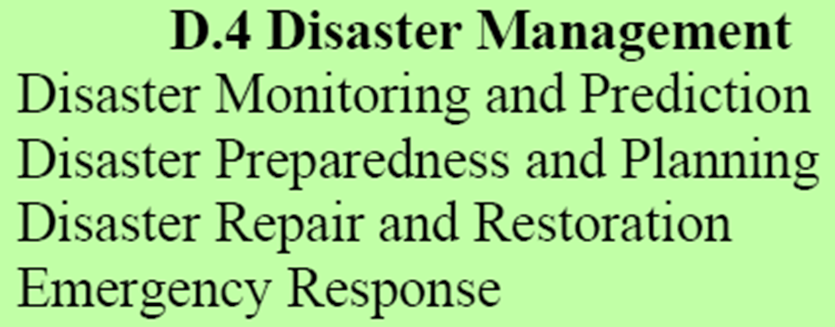 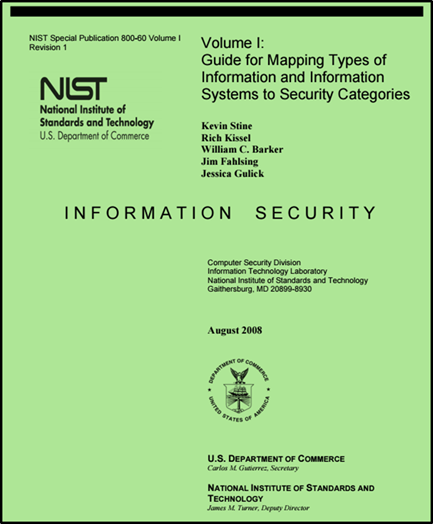 MIS5214 Security Architecture
17
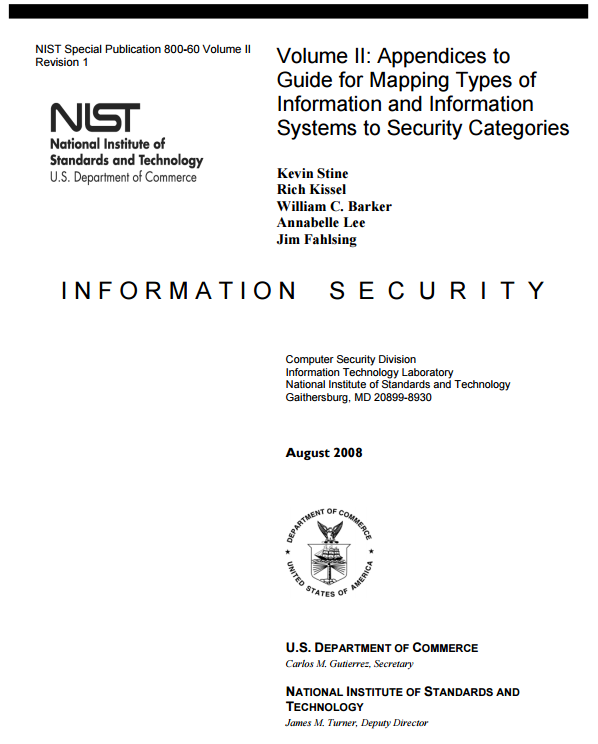 Select Provisional Impact Levels for the identified information system
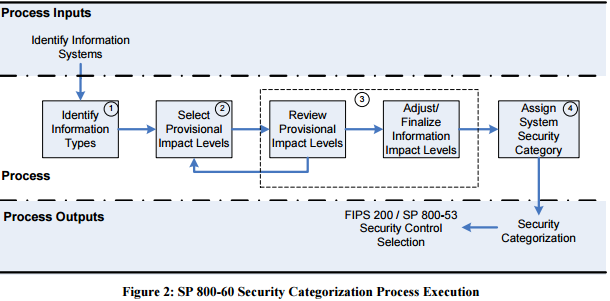 MIS5214 Security Architecture
18
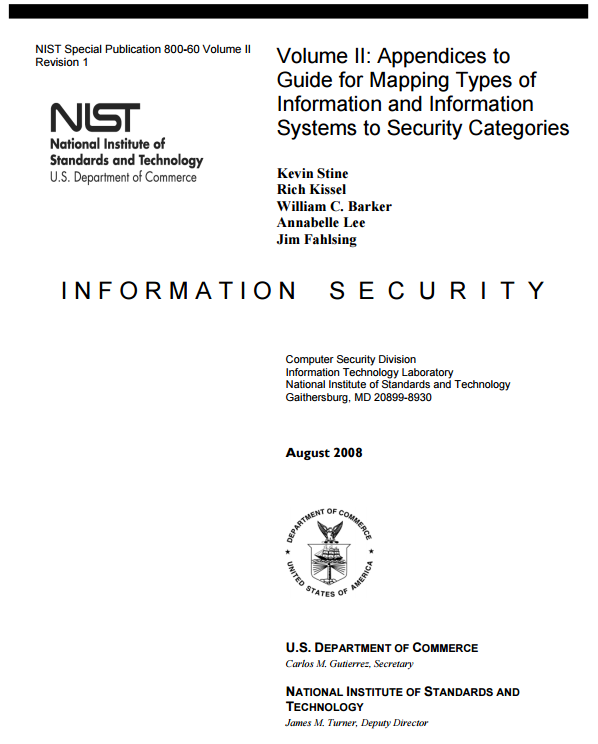 Disaster Management Information Types
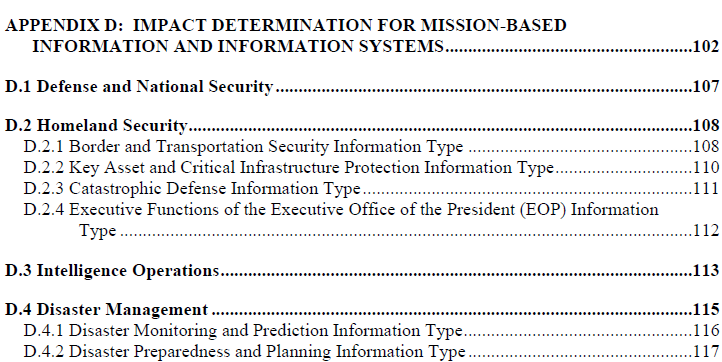 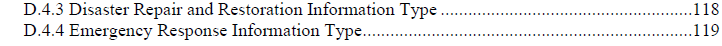 https://nvlpubs.nist.gov/nistpubs/Legacy/SP/nistspecialpublication800-60v2r1.pdf
MIS5214 Security Architecture
19
Disaster Management Information Impact
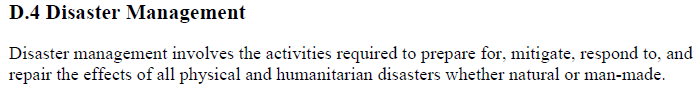 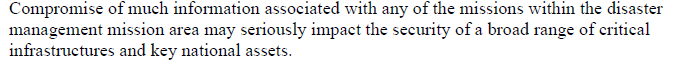 MIS5214 Security Architecture
20
Can you use…
NIST SP 800-60 V.2 R1 to determine the Impact Levels for the Disaster Information Types ?
Break out 5 minutes…
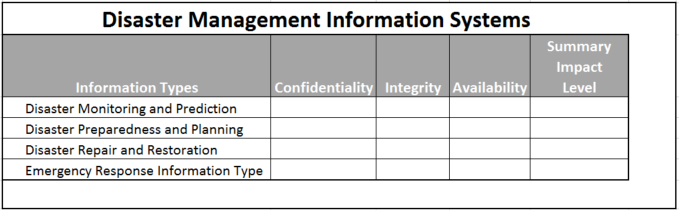 ?
?
?
?
?
?
?
?
?
?
?
?
MIS5214 Security Architecture
21
Disaster Management Information Types
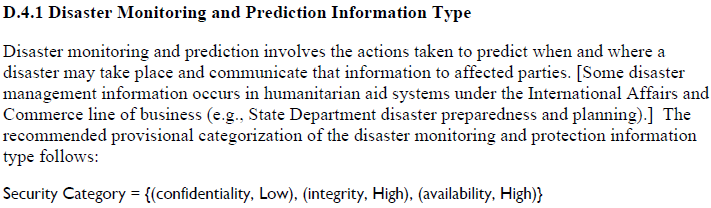 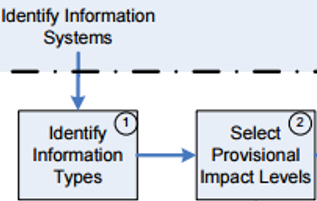 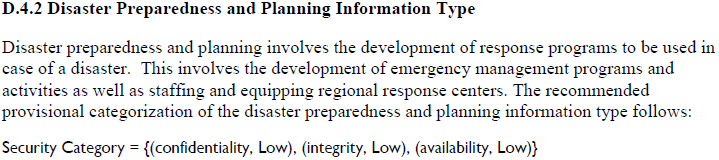 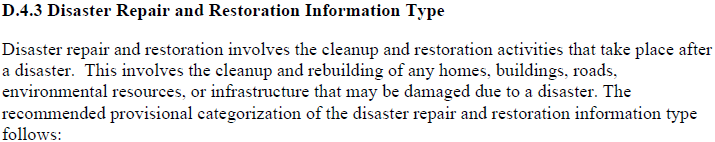 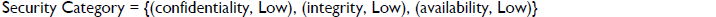 MIS5214 Security Architecture
22
Disaster Management Information Types
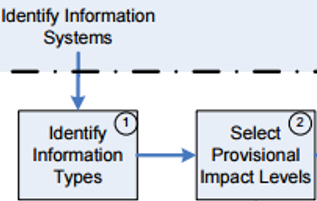 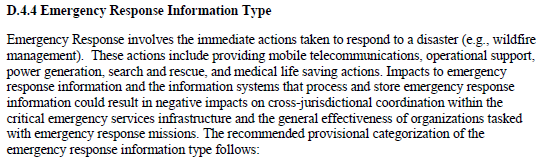 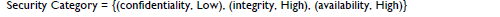 MIS5214 Security Architecture
23
Question
Can you determine Summary Impact Levels for Disaster Information Types ?
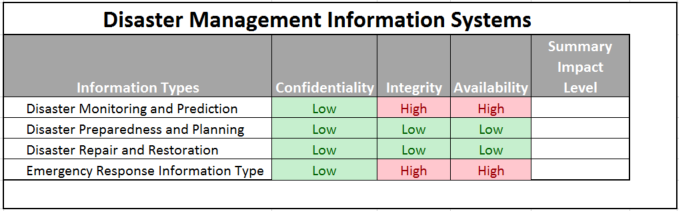 ?
?
?
?
MIS5214 Security Architecture
24
Answer…
Summary Impact Levels for the Disaster Information Types
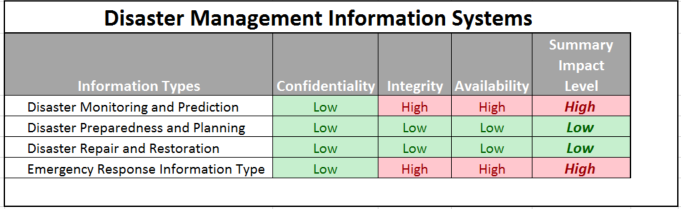 MIS5214 Security Architecture
25
Question -
Can you determine Overall Impact Levels for Disaster Information Types?
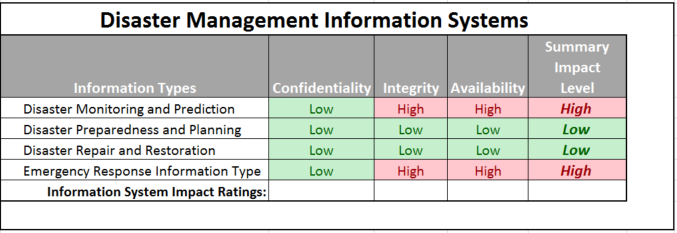 ?
?
?
MIS5214 Security Architecture
26
Answer
Overall Impact Levels for the Disaster Information Types
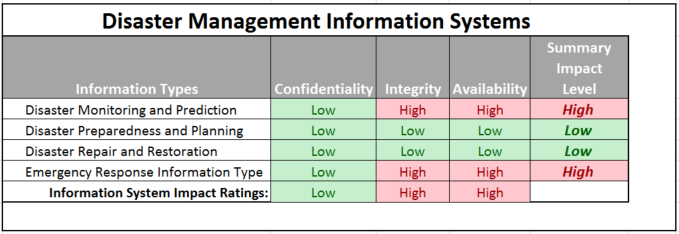 MIS5214 Security Architecture
27
Question
Can you determine overall Impact Level of a system of Disaster Information Systems ?
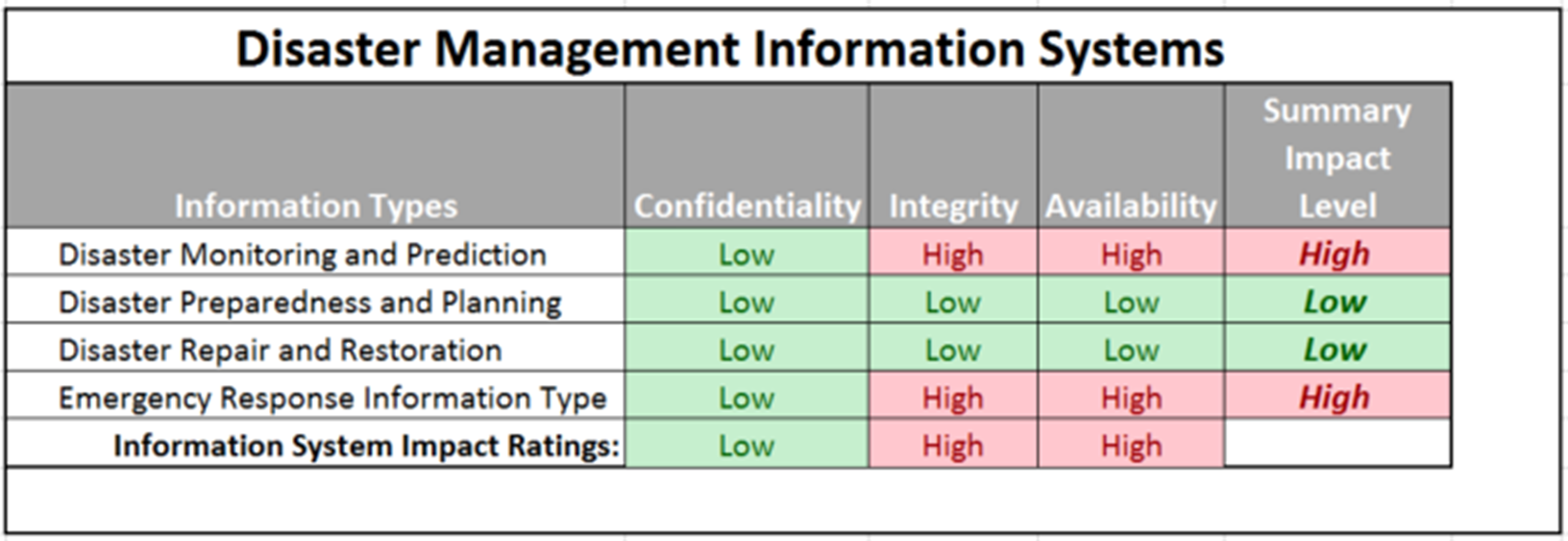 ?
MIS5214 Security Architecture
28
Answer
Overall Impact Level of Disaster Information Systems
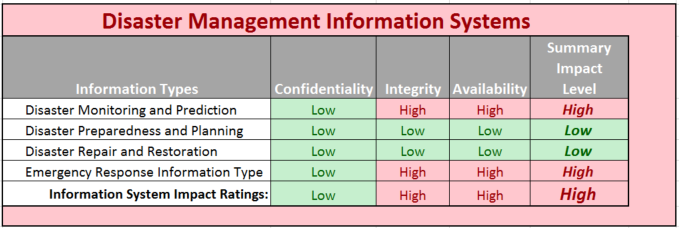 MIS5214 Security Architecture
29
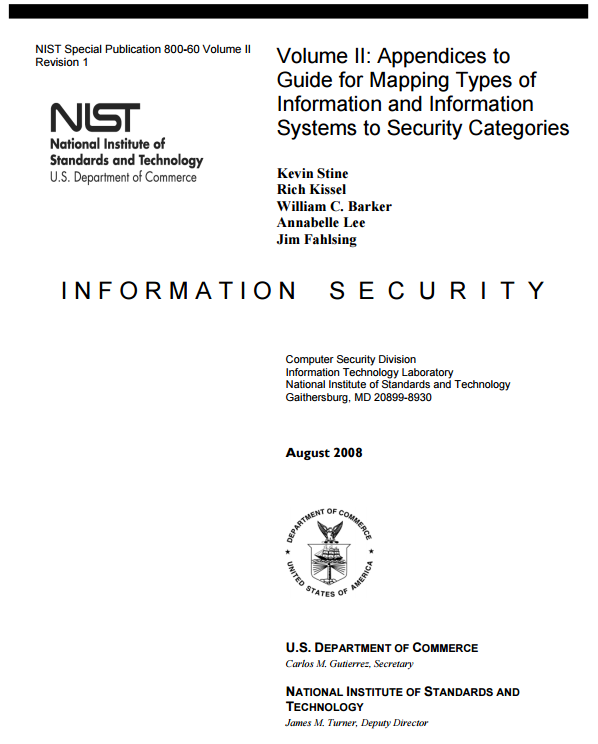 Adjust Information Impact Level
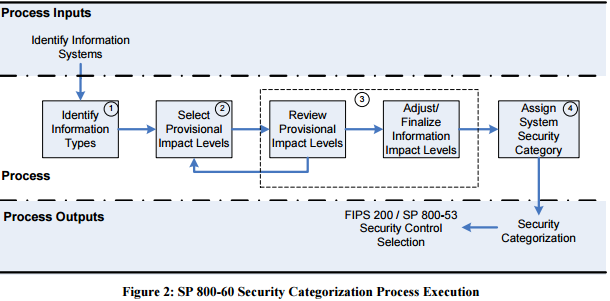 MIS5214 Security Architecture
30
To adjust preliminary impact levels…
Use NIST SP 800 60 V2R1
…looking at the “Special Factors” affecting CIA impact levels for each Disaster Management information type 
How might we adjust the impact levels ?
15 minutes, then class discussion
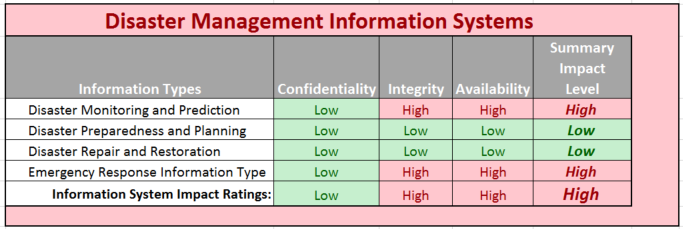 MIS5214 Security Architecture
31
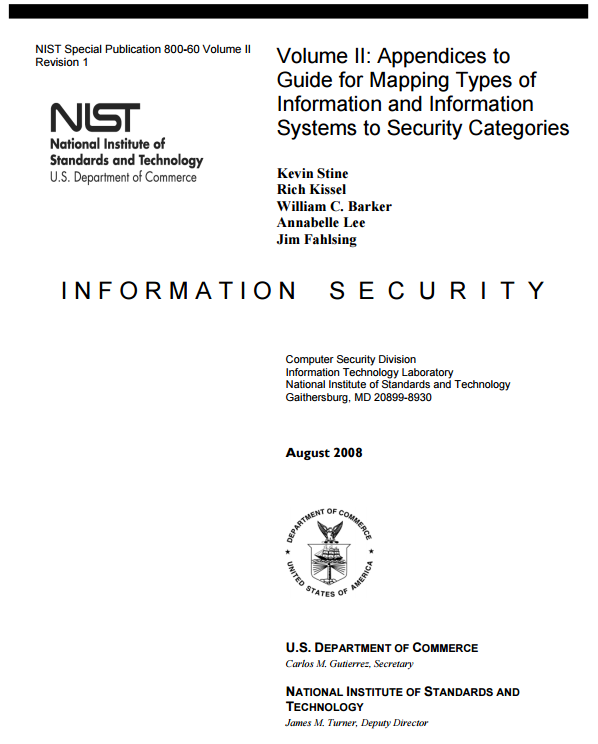 Select Provisional Impact Levels for the identified information system
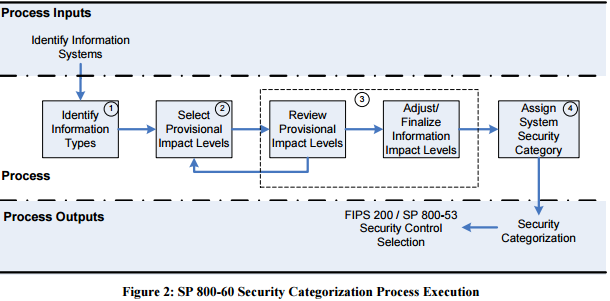 MIS5214 Security Architecture
32
Exercise: How would you approach assessing the completeness (breadth & depth) of the Generic Information Security Policy example?
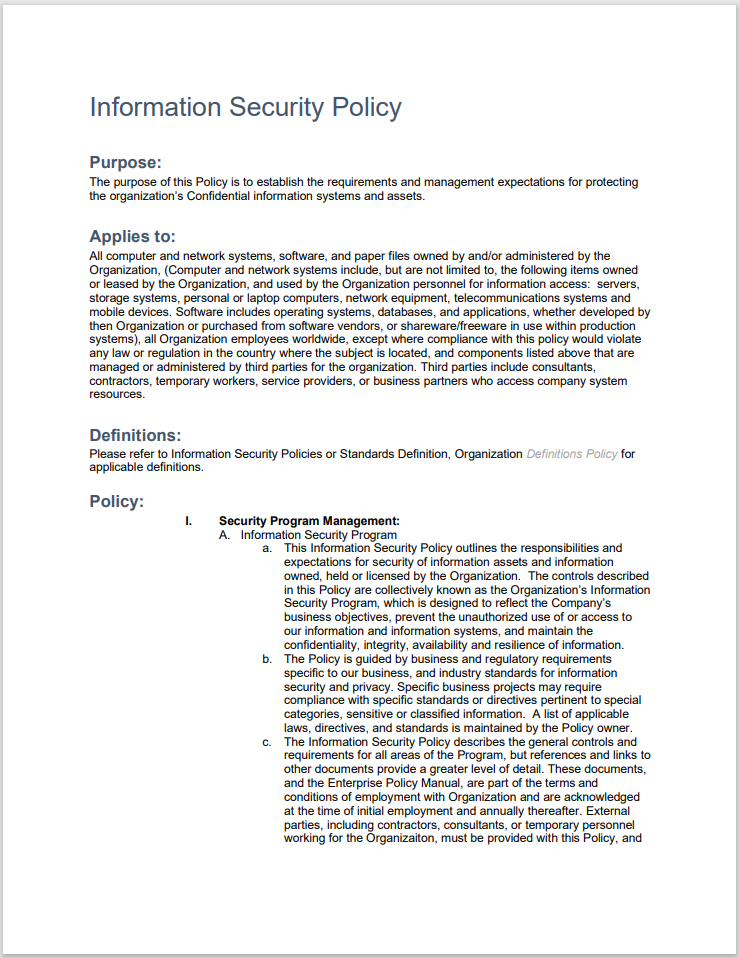 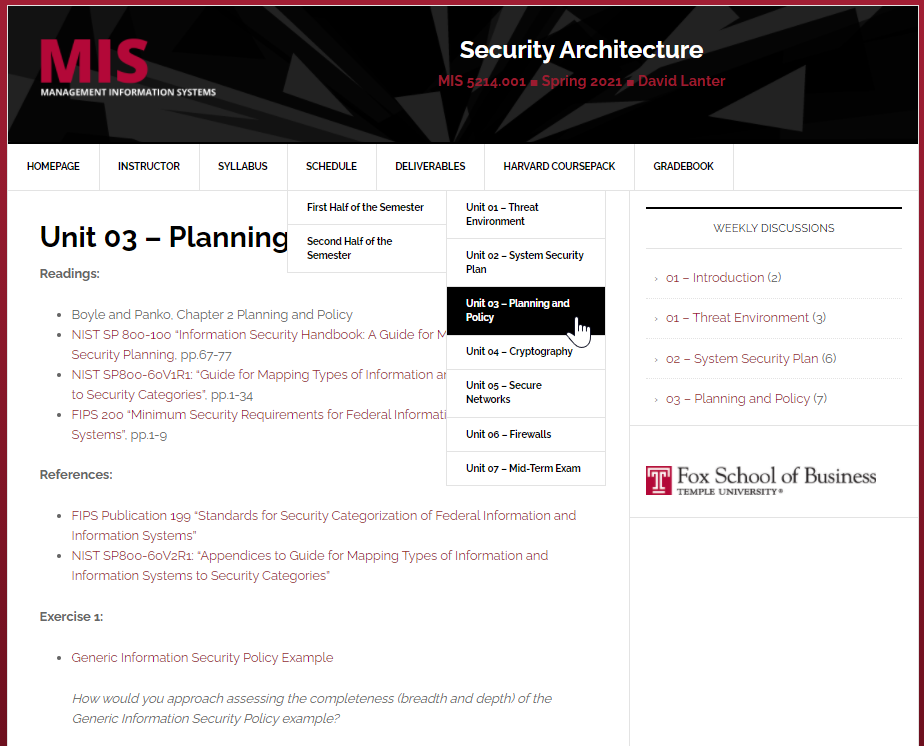 MIS5214 Security Architecture
33
Teams in Breakout Rooms
How would you approach assessing the completeness (breadth & depth) of the Generic Information Security Policy example?

15 Minutes
MIS5214 Security Architecture
34
Information Security Control Families of NIST SP 800-53/800-53A grouped within 3 classes of NIST SP 800-18 provide a good framework for assessing completeness of Information Security Policies and controls
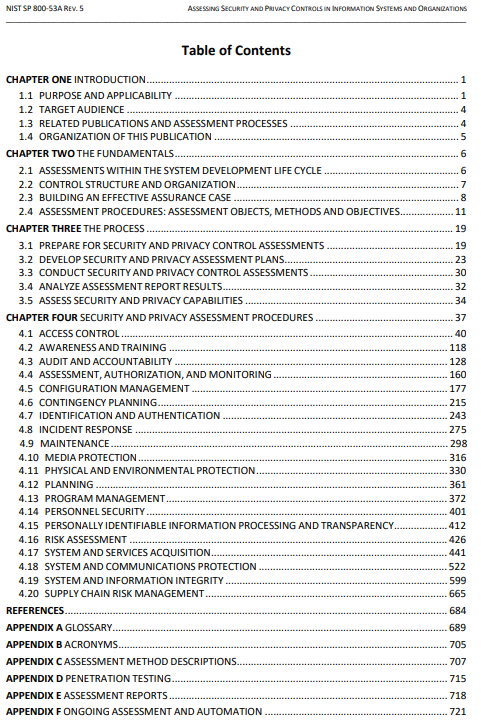 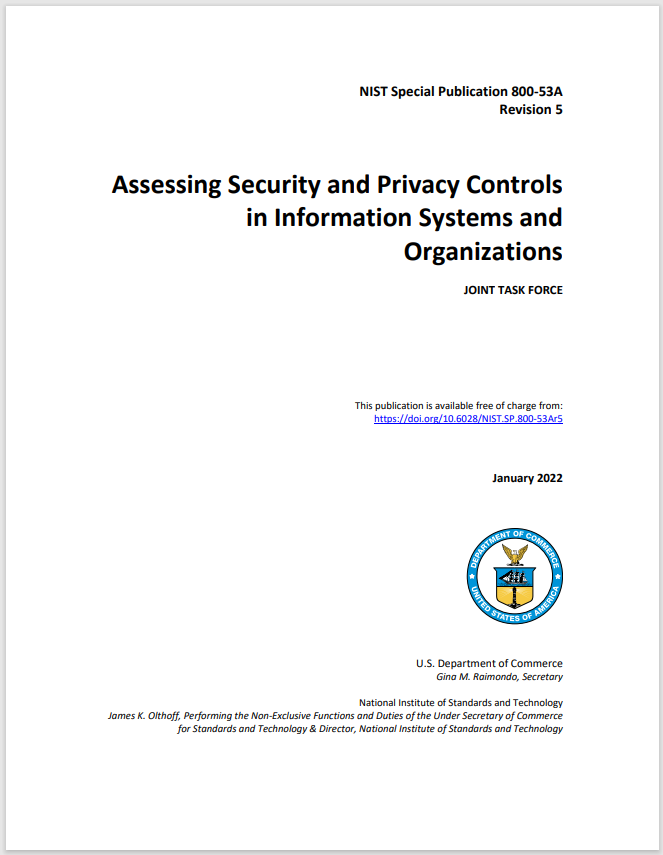 MIS5214 Security Architecture
35
Information Security Control Families of NIST SP 800-53/800-53A grouped within 3 classes of NIST SP 800-18 provide a good framework for assessing completeness of Information Security Policies and controls
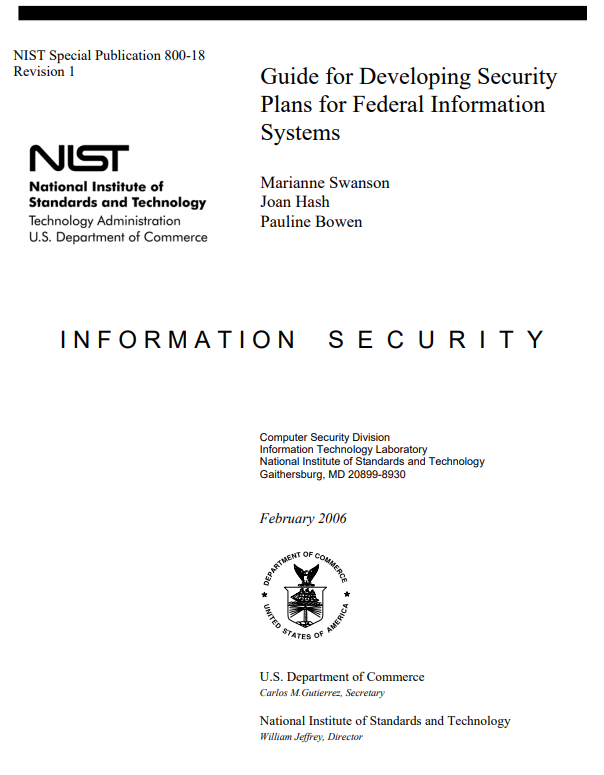 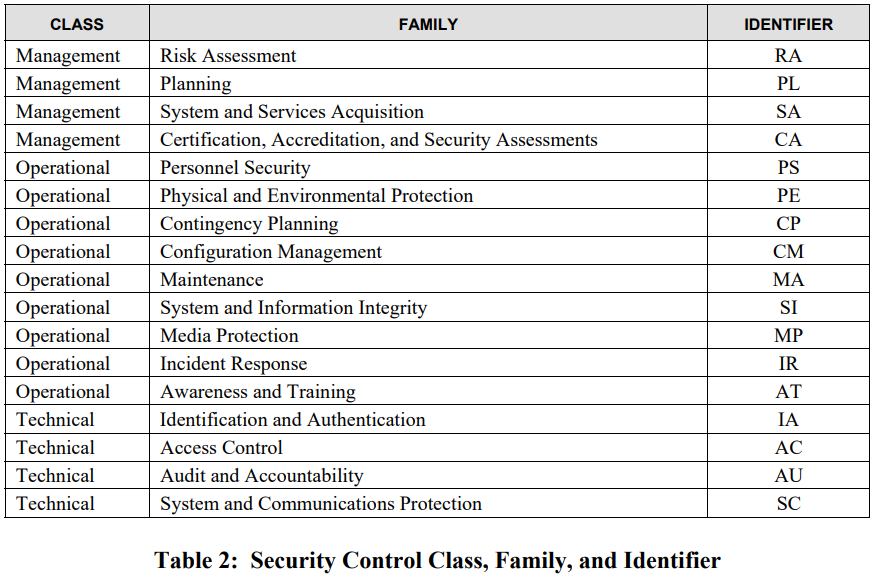 MIS5214 Security Architecture
36
Information Security Control Families of NIST SP 800-53/800-53A grouped within 3 Control Classes of NIST SP 800-18 provide a framework for assessing completeness of Information Security Policies and controls
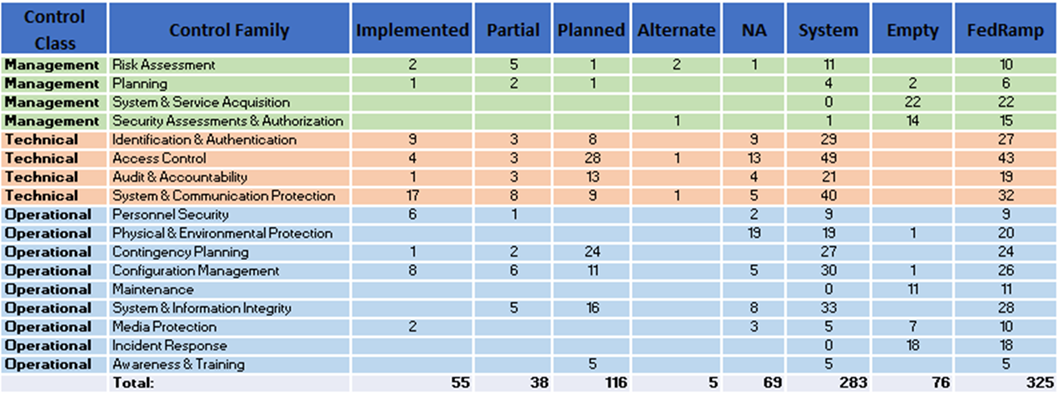 Completeness?
MIS5214 Security Architecture
37
Exercise
Using NIST SP 800-60, find a preliminary categorization for the following information system and adjust the categorization based on your analysis – present justifications for both preliminary and adjusted categorizations
Purpose: The system has two overarching purposes: 
For clients it is a system intended to help understand sewage and storm water collection and treatment systems (i.e. pipe networks, pump stations, and treatment plants) and their capacities, overflow characteristics and controls
For the firm the system is intended to provide revenue through pay by clients for direct use of the service(s) of the system
Users:
Municipal and regional water and sewer utilities and governmental organizations and the contractors that support them will use the system to help plan capital improvement, operations, and maintenance of sewer systems (i.e. treatment plants and sewage collection networks)
MIS5214 Security Architecture
38
Teams in Breakout Rooms
20 Minutes
MIS5214 Security Architecture
39
Below is a preliminary categorization for the information system based on NIST SP 800-60 Vol
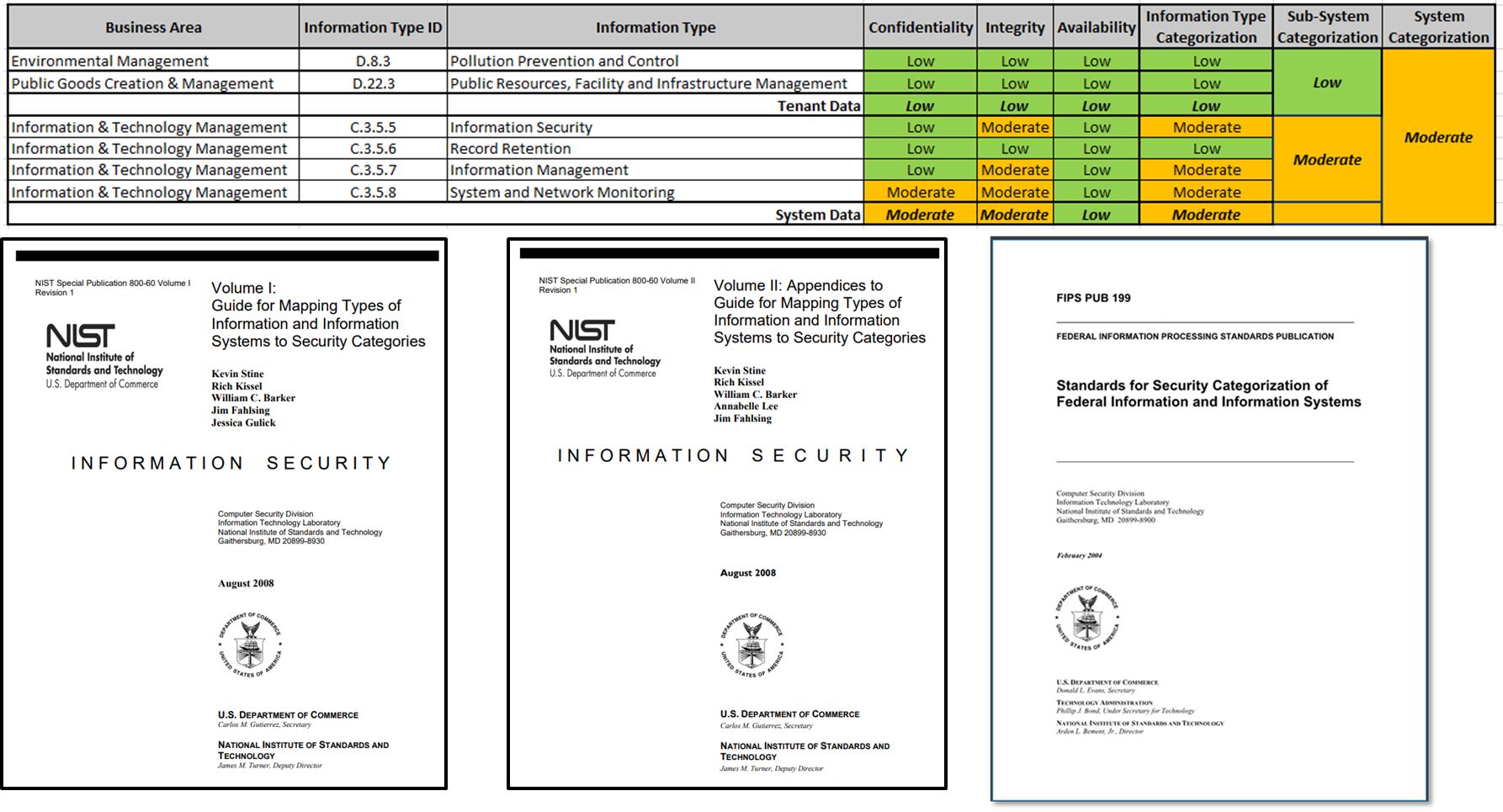 MIS5214 Security Architecture
40
Agenda
Risk Management Framework and IS Security Categorization
Mapping Information Types to Security Categorizations
Exercises – Determine and finalize impact levels
Exercise – Determine Information and Information System Types and provisional security categorization
Security Control Baselines – review
Minimum Security Controls and Security Control Baselines
Security Control Families
Risk Assessment Controls
Team Exercise Find and assess risk assessment policy
MIS5214 Security Architecture
41
Risk Management Framework
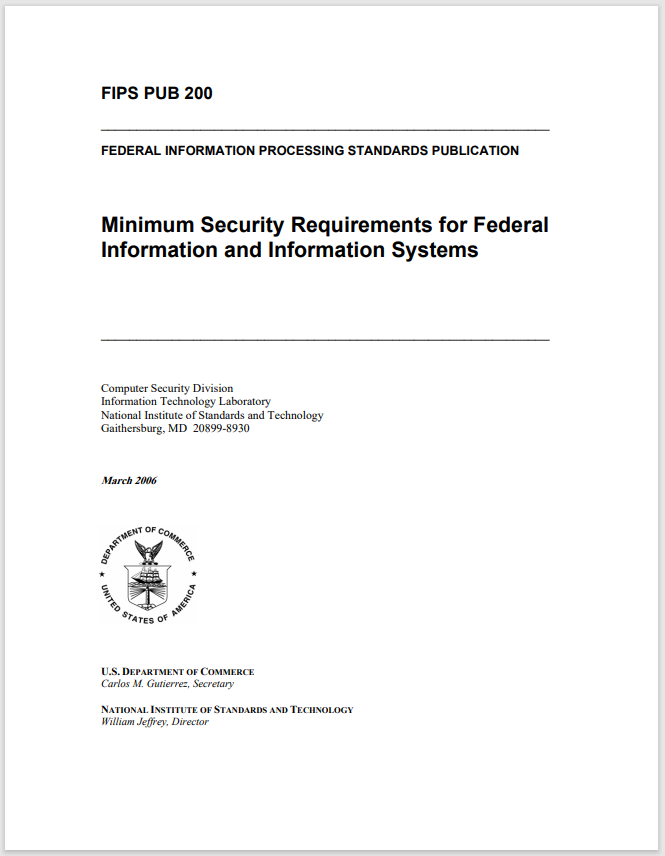 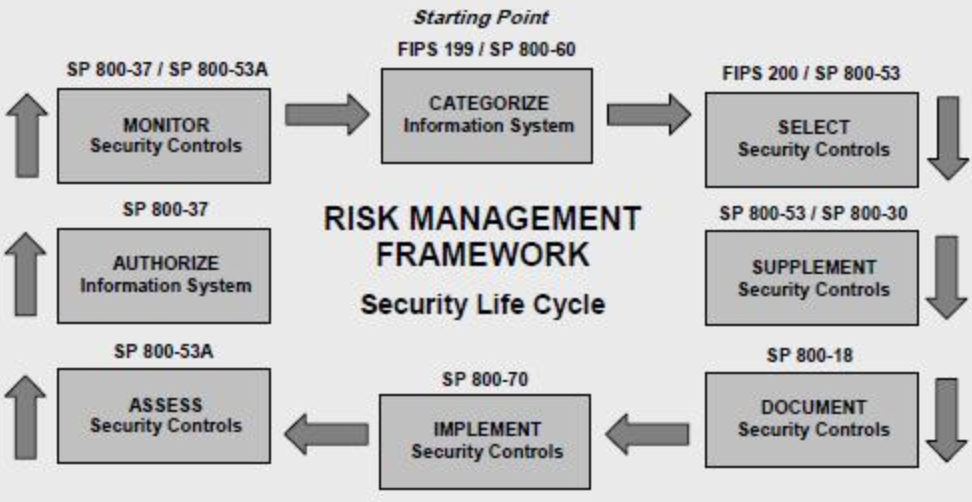 MIS5214 Security Architecture
42
Minimum Security Control Requirements
Access Control (AC)
Awareness and Training (AT)
Audit and Accountability (AU)
Certification, Accreditation, and Security Assessment (CA)
Configuration Management (CM)
Contingency Planning
Identification and Authentication
Incident Response (IR)
Maintenance (MA)
Media Protection (MP)
Physical and Environmental Protection *PE)
Planning (PL)
Personal Security (PS)
Risk Assessment (RA)
System and Services Acquisition(SA)
System and Communications Protection (SC)
System and Information Integrity (SI)
MIS5214 Security Architecture
43
Risk Management Framework
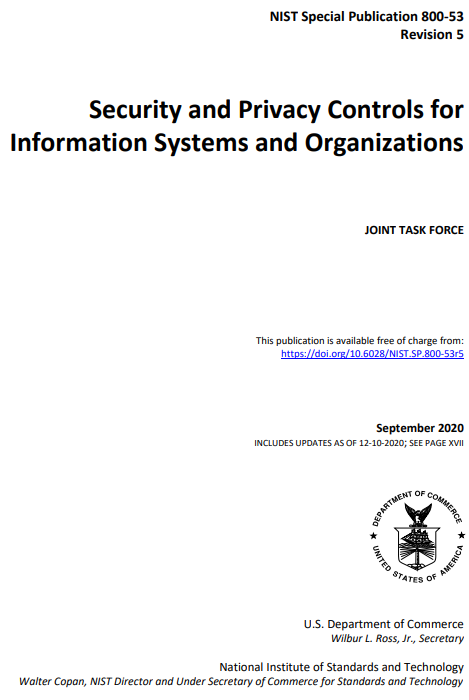 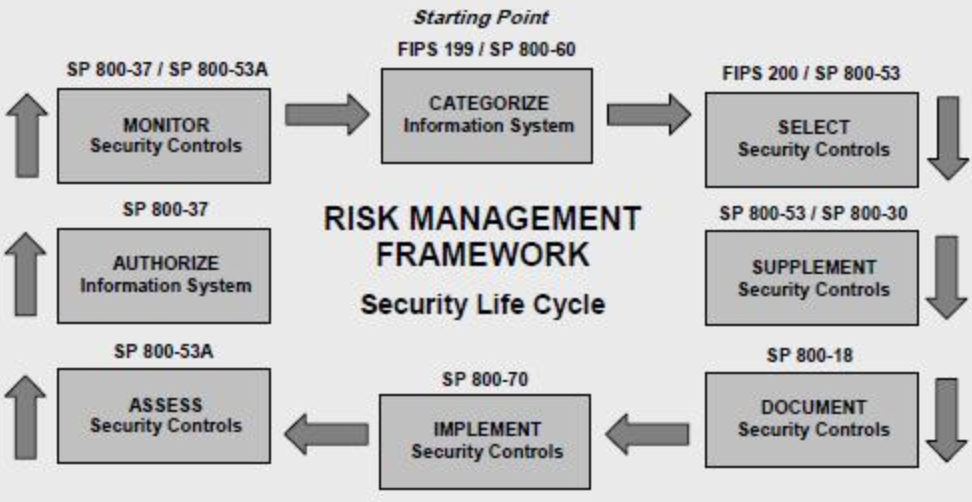 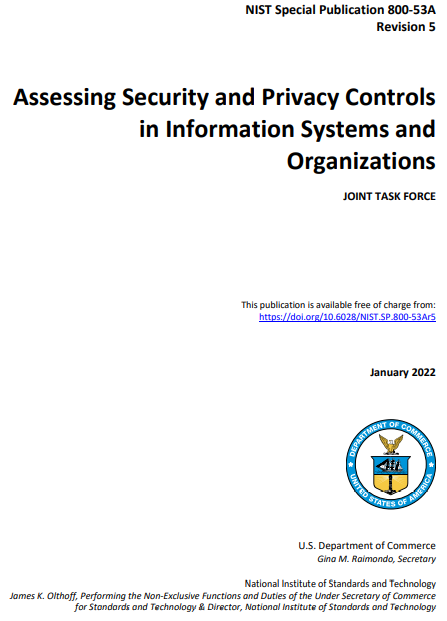 MIS5214 Security Architecture
44
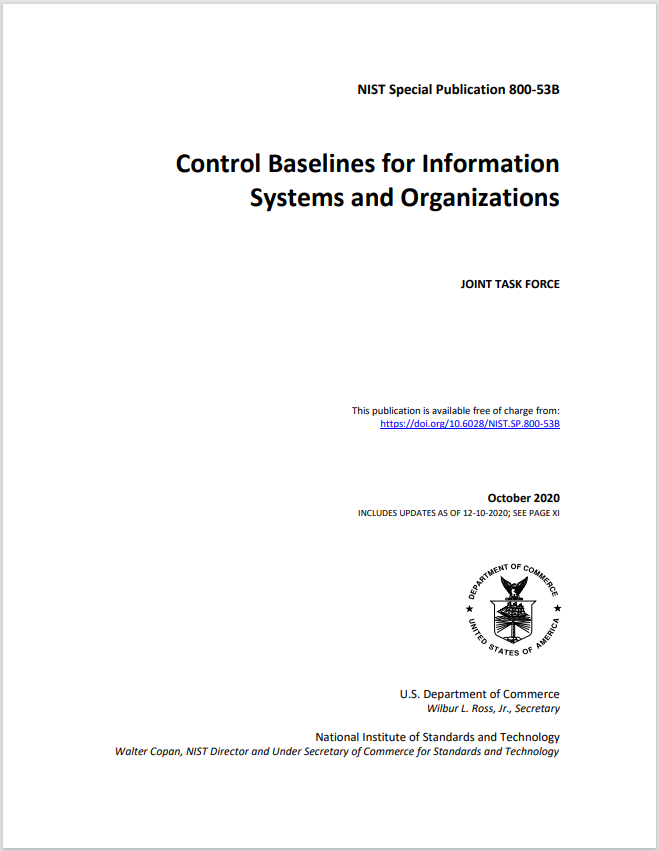 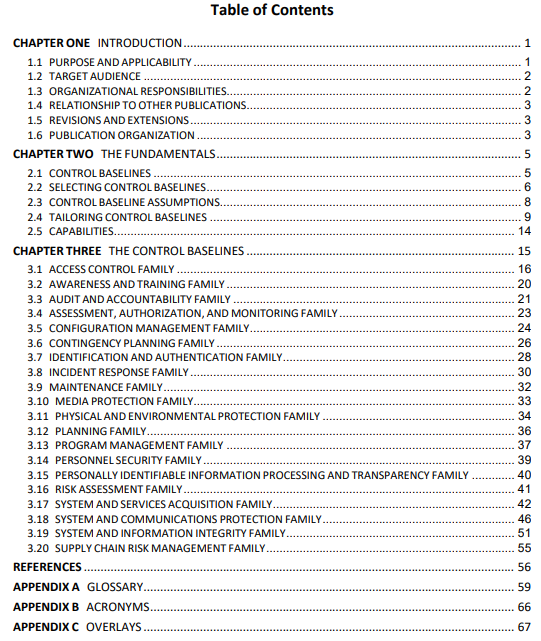 https://nvlpubs.nist.gov/nistpubs/SpecialPublications/NIST.SP.800-53B.pdf
MIS5214 Security Architecture
45
What kind of control is Planning ?
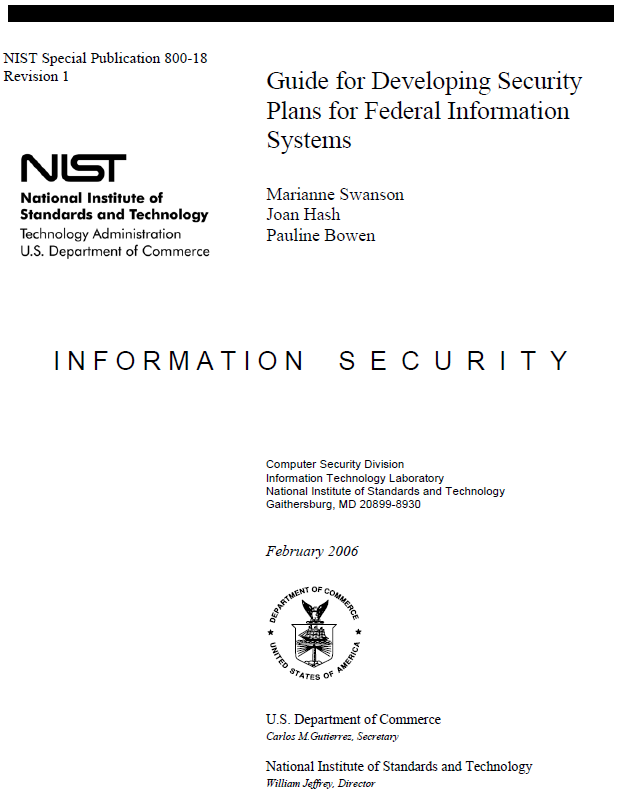 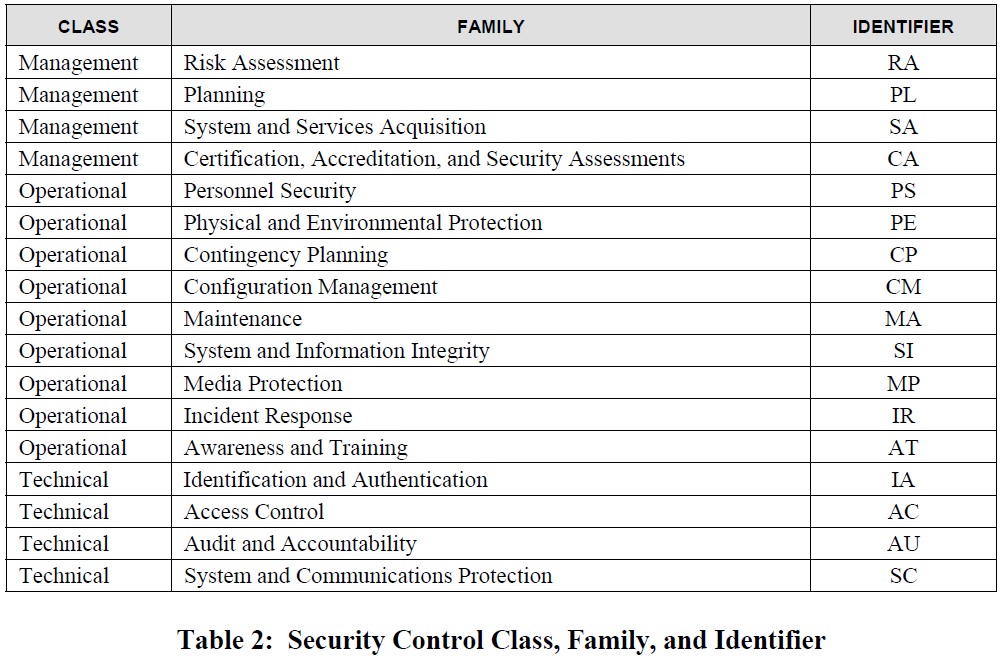 MIS5214 Security Architecture
46
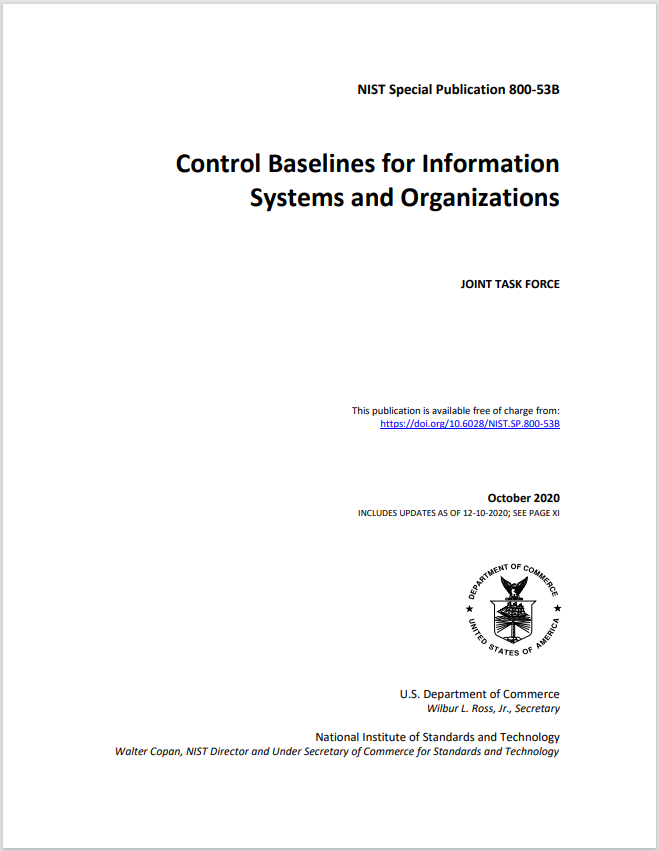 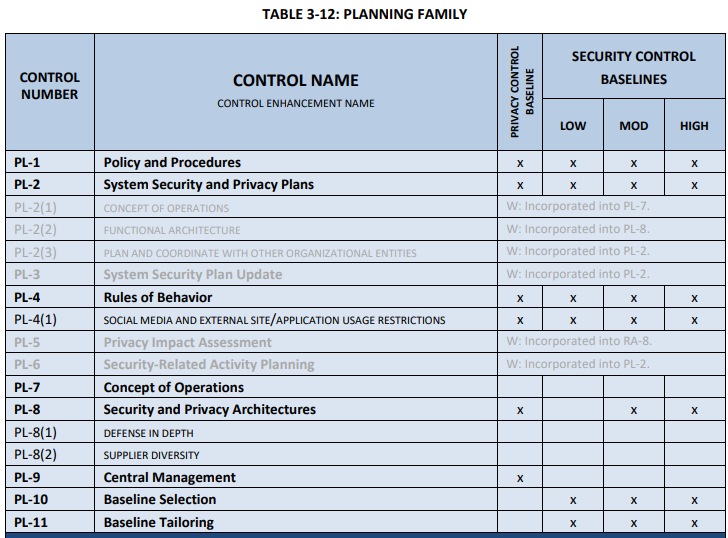 https://nvlpubs.nist.gov/nistpubs/SpecialPublications/NIST.SP.800-53B.pdf
MIS5214 Security Architecture
47
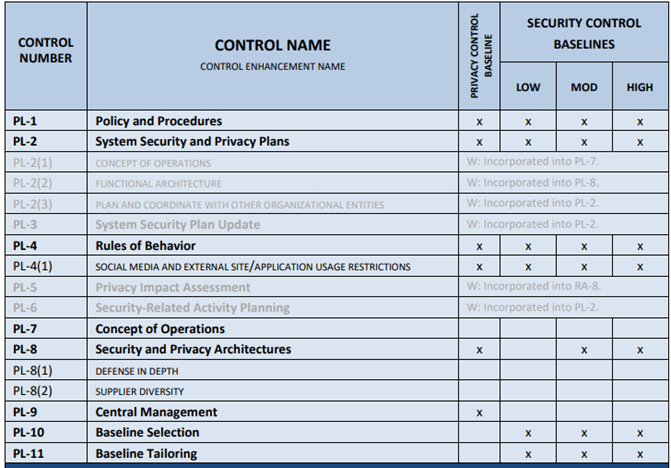 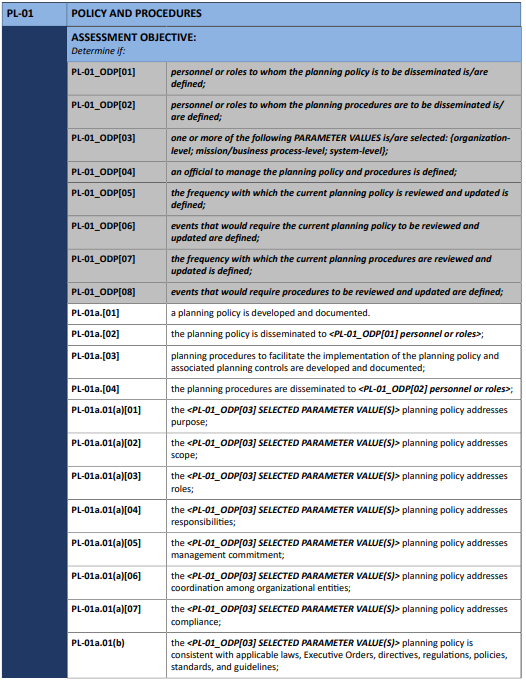 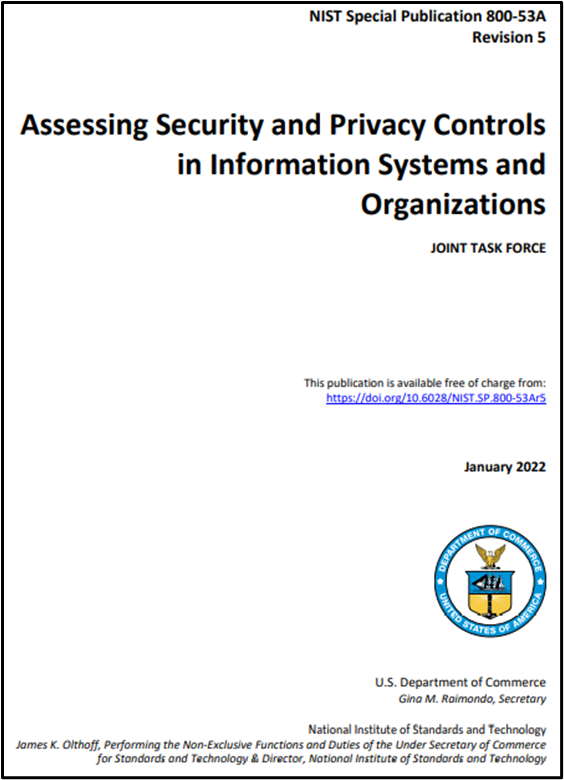 Control further granularized from SP 800-53
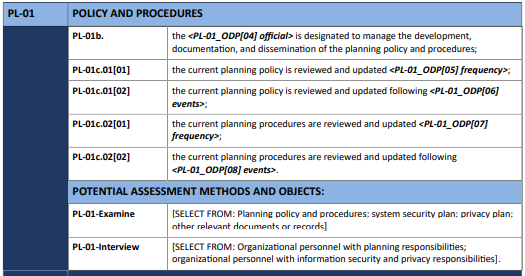 Corresponds directly with SP SP 800-53
MIS5214 Security Architecture
48
ODP = Organizational-defined parameters
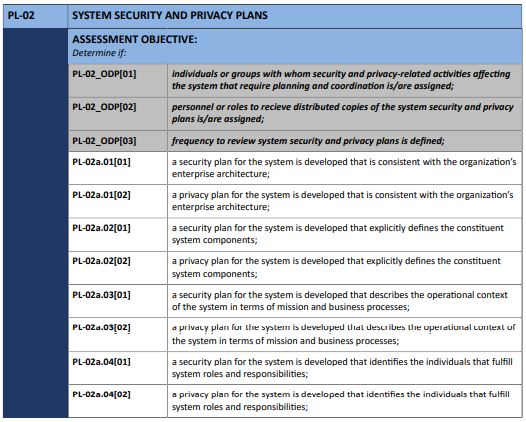 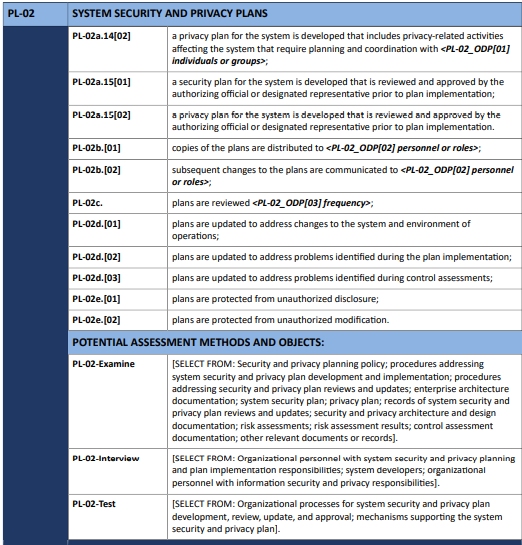 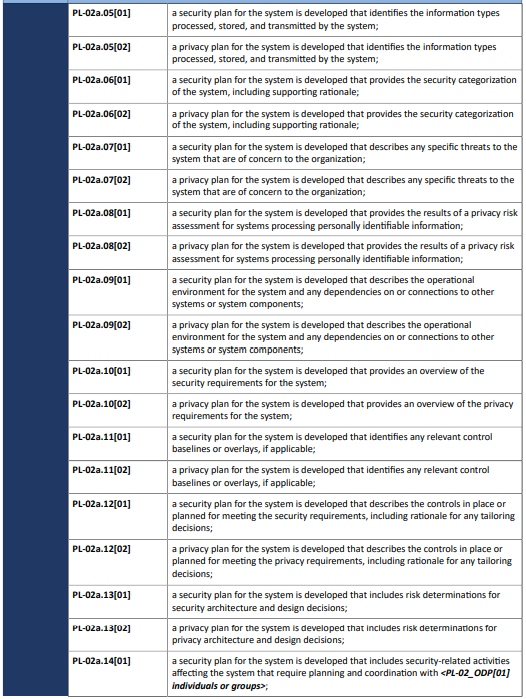 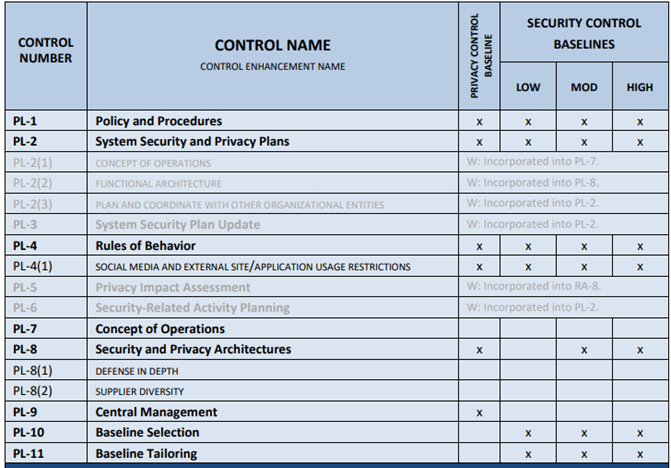 MIS5214 Security Architecture
49
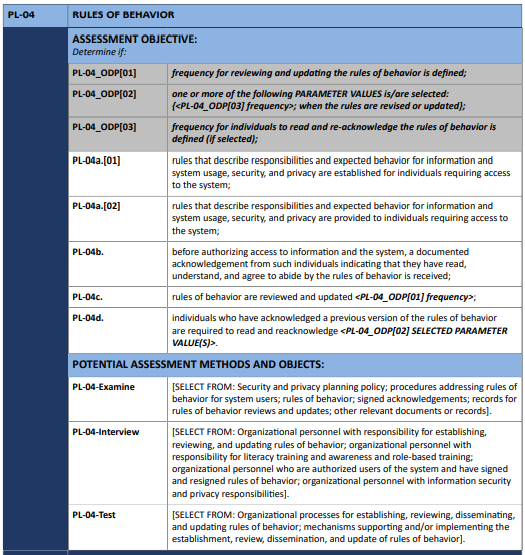 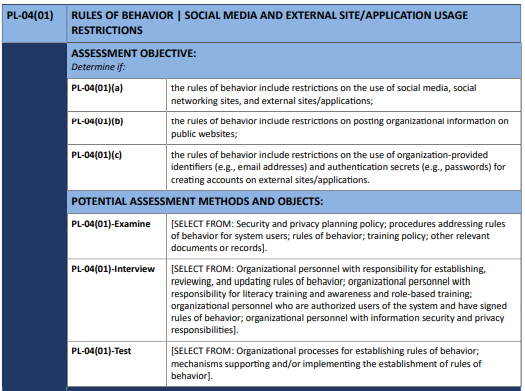 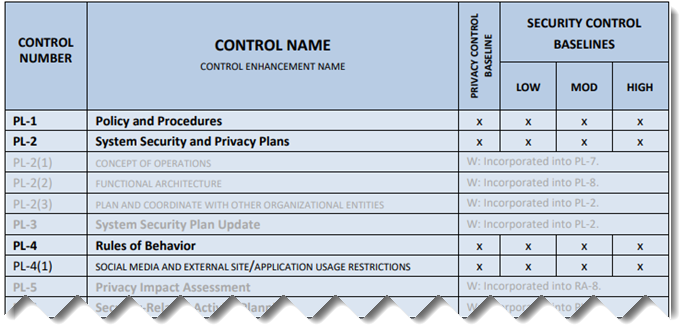 MIS5214 Security Architecture
50
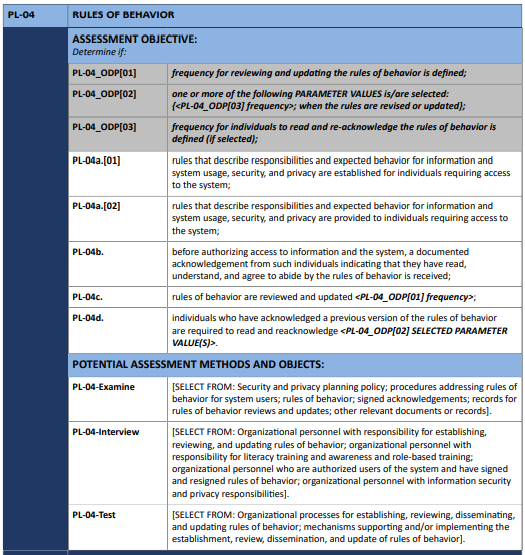 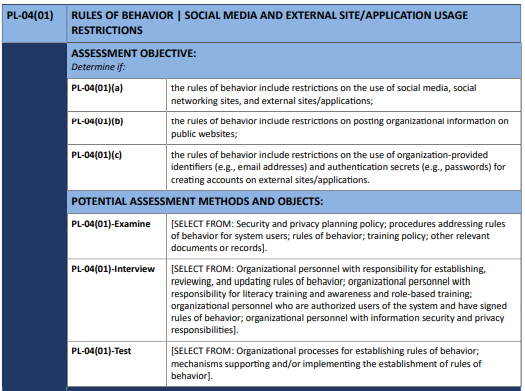 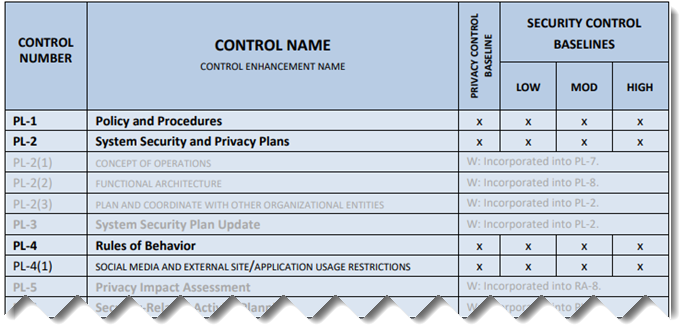 MIS5214 Security Architecture
51
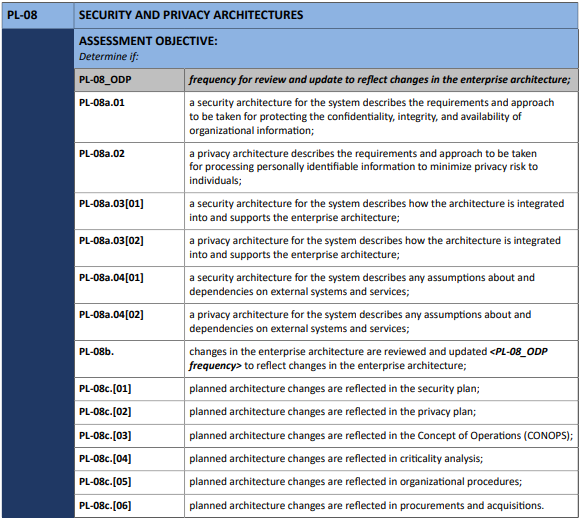 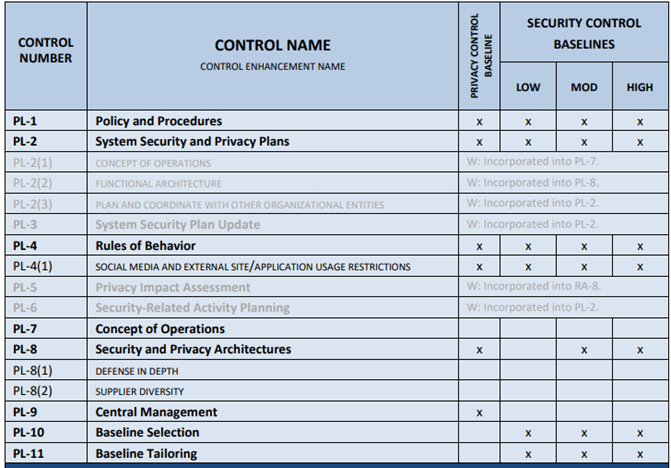 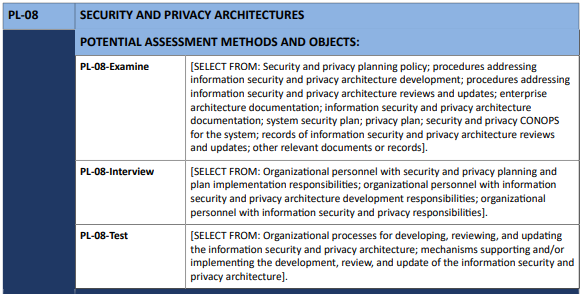 MIS5214 Security Architecture
52
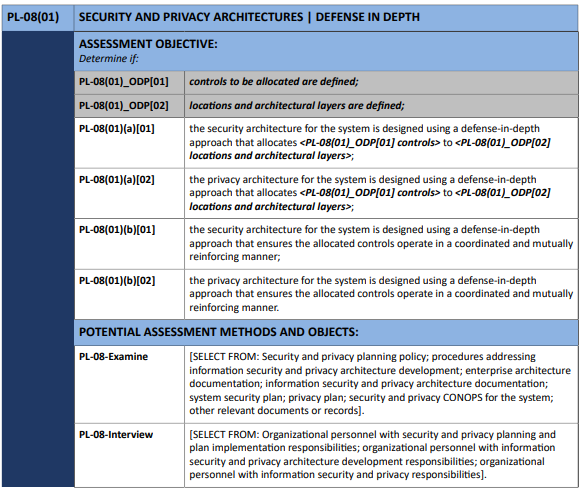 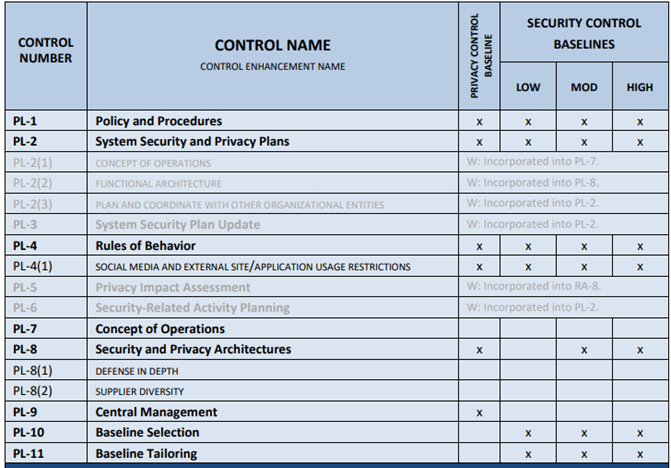 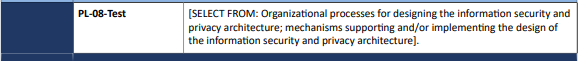 MIS5214 Security Architecture
53
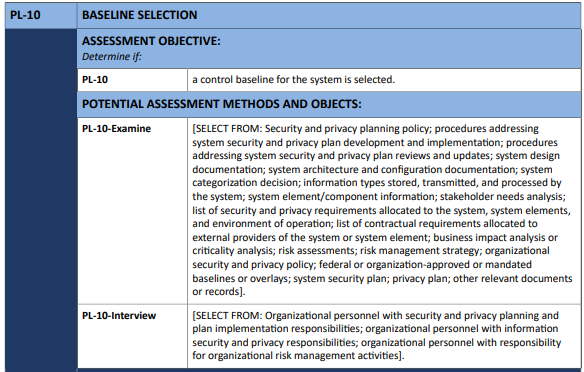 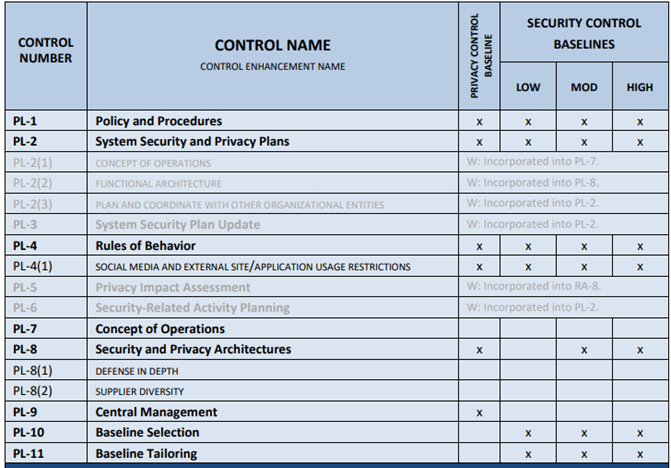 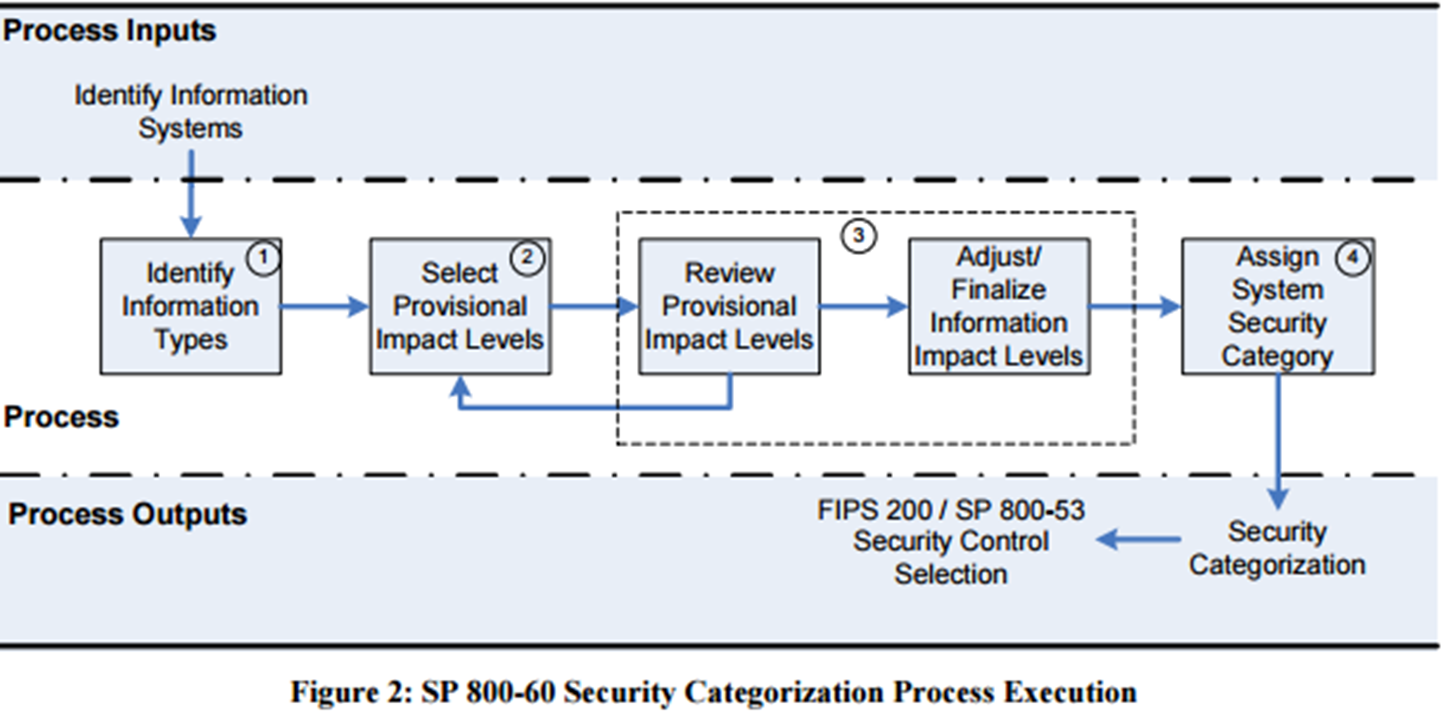 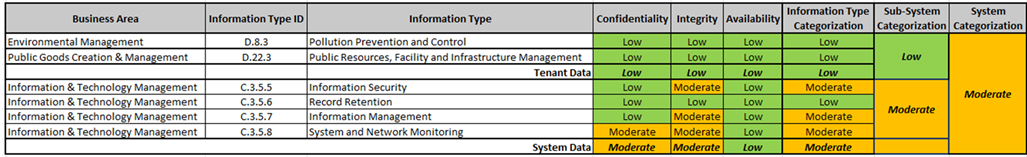 MIS5214 Security Architecture
54
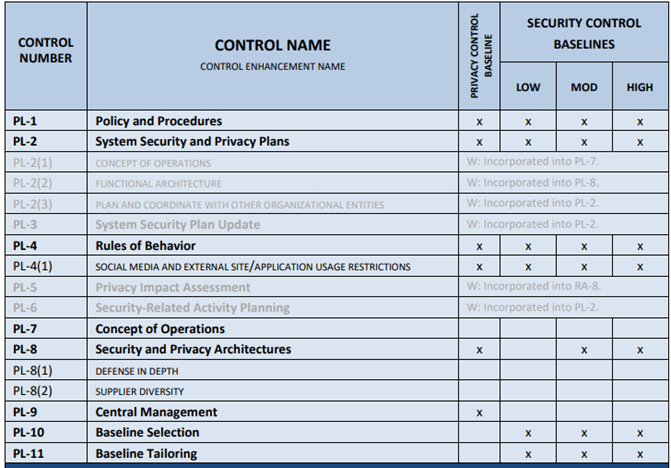 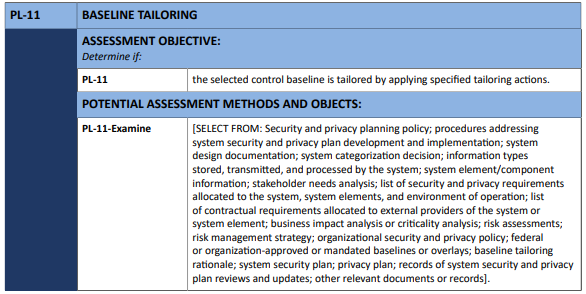 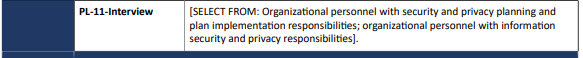 MIS5214 Security Architecture
55
Exercise
Using Google or your favorite search engine… 
Find an organization’s IT risk assessment policy and procedures
Assess how well the policy meets requirements of RA-1 
Assess how well the procedures meet RA2 and RA3  

Return to class discussion in 20 minutes 
Present your findings
56
Case Study Assignment – due 1/30 midnight
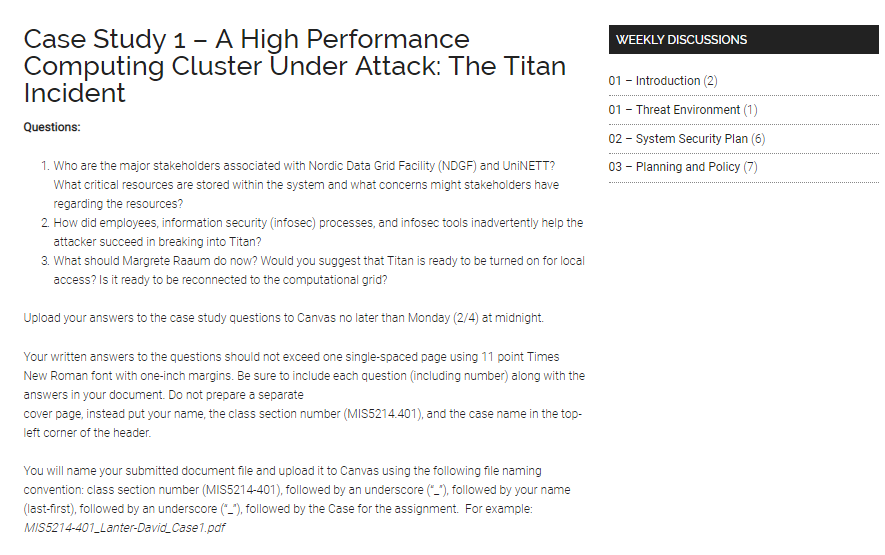 Questions:
Who are the major stakeholders associated with Nordic Data Grid Facility (NDGF) and UniNETT?  What critical resources are stored within the system and what concerns might stakeholders have regarding the resources?
How did employees, information security (infosec) processes, and infosec tools inadvertently help the attacker succeed in breaking into Titan?
What should Margrete Raaum do now? Would you suggest that Titan is ready to be turned on for local access? Is it ready to be reconnected to the computational grid?
57
Agenda
NIST Risk Management Framework and FIPS 199
Use of NIST SP 800-60 Volume 1 and Volume 2
Exercise – Finalize impact levels
Exercise – Determine and finalize impact levels
Exercise – Determine Information and Information System Types and provisional security categorization
Security Control Baselines – review
FIPS 200  and NIST 800-53 Security Control Baselines
Security Control Families
Risk Assessment Controls
Team Exercise Find and assess risk assessment policy
Next Time: Case Study 1
MIS5214 Security Architecture
58
Unit #3
MIS5214

Planning and Policy